LISS3_101-63-22-feb-2018
LISS3_101-63-13-nov-2018
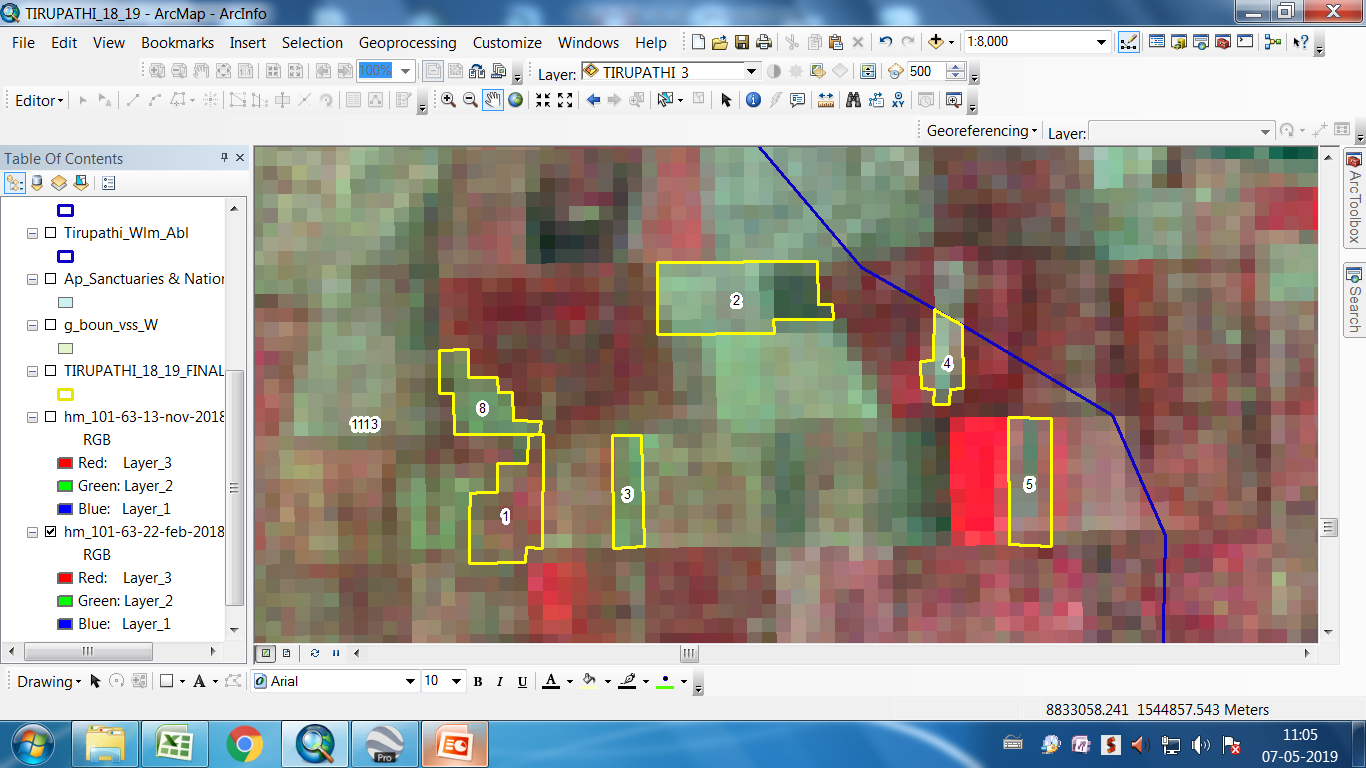 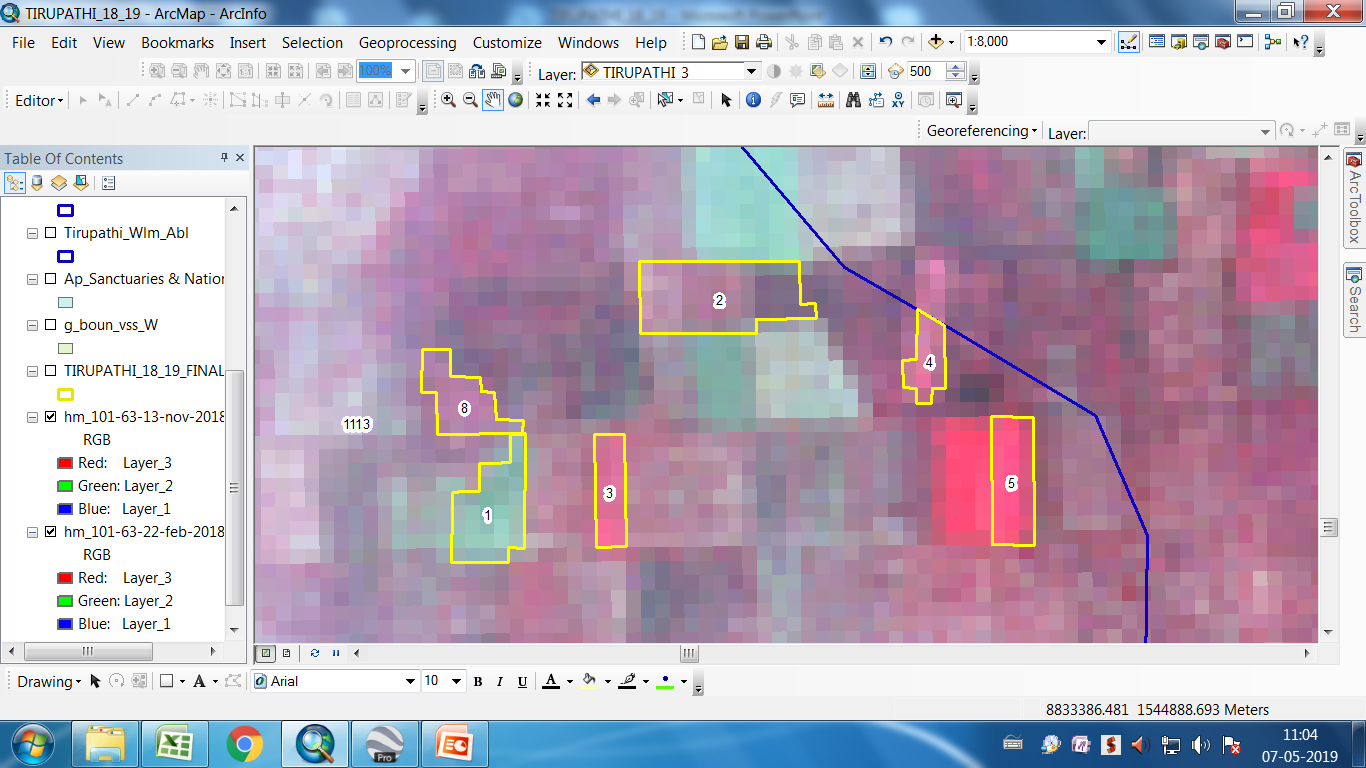 LISS3_101-63-22-feb-2018
LISS3_101-63-13-nov-2018
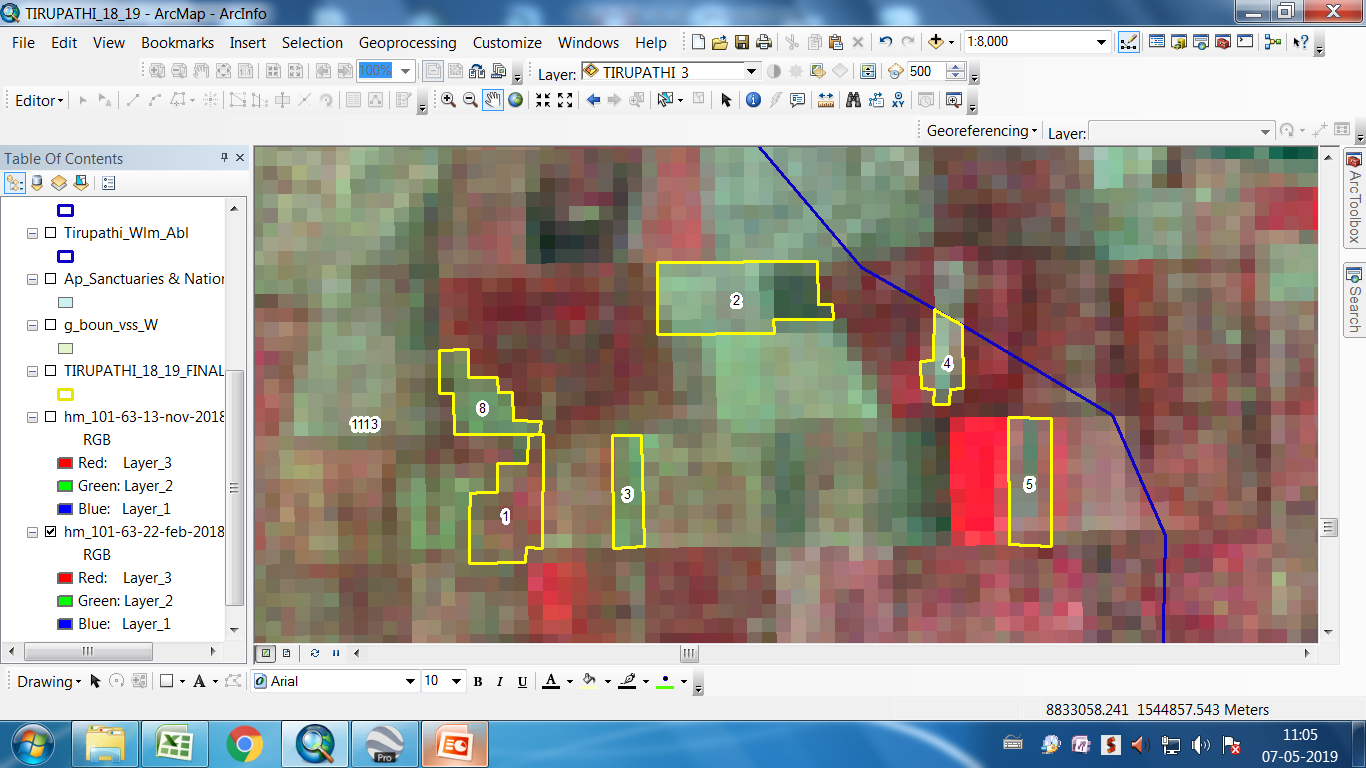 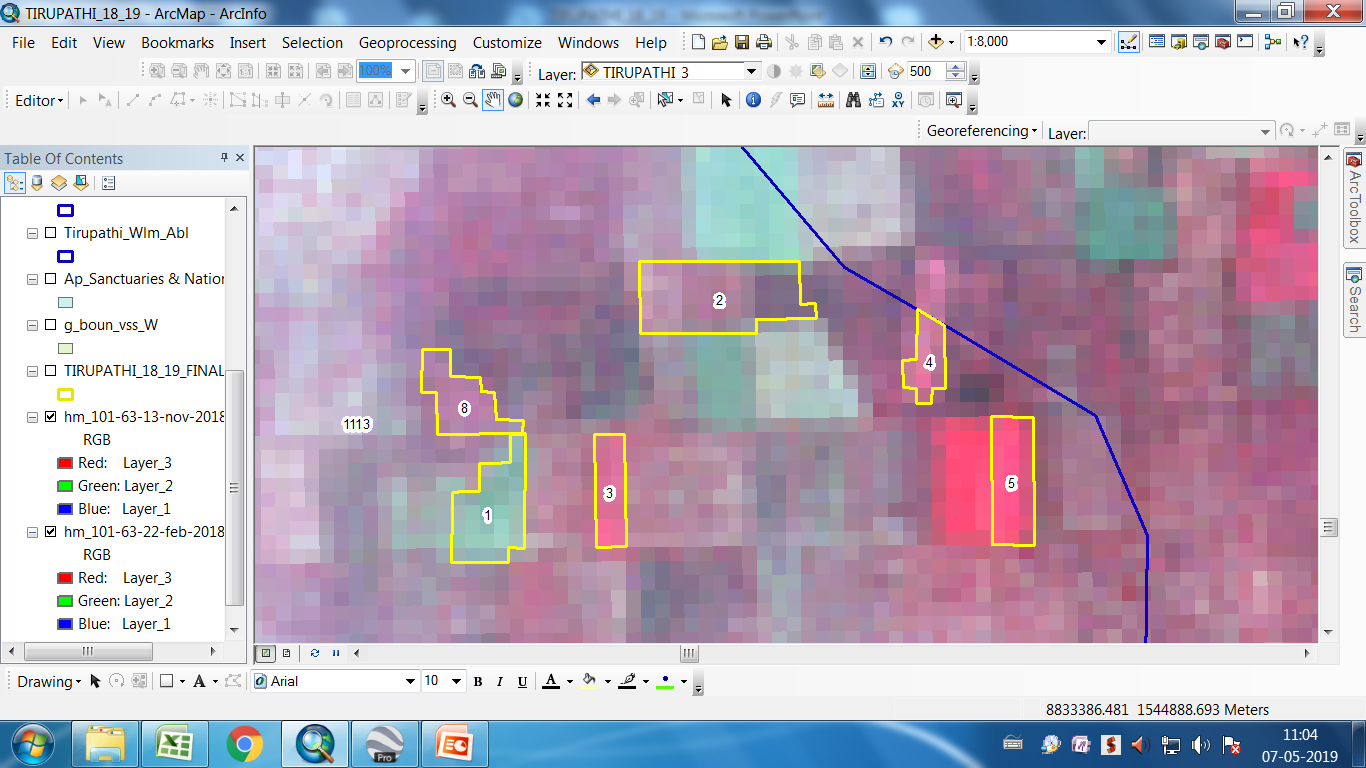 LISS3_101-63-22-feb-2018
LISS3_101-63-13-nov-2018
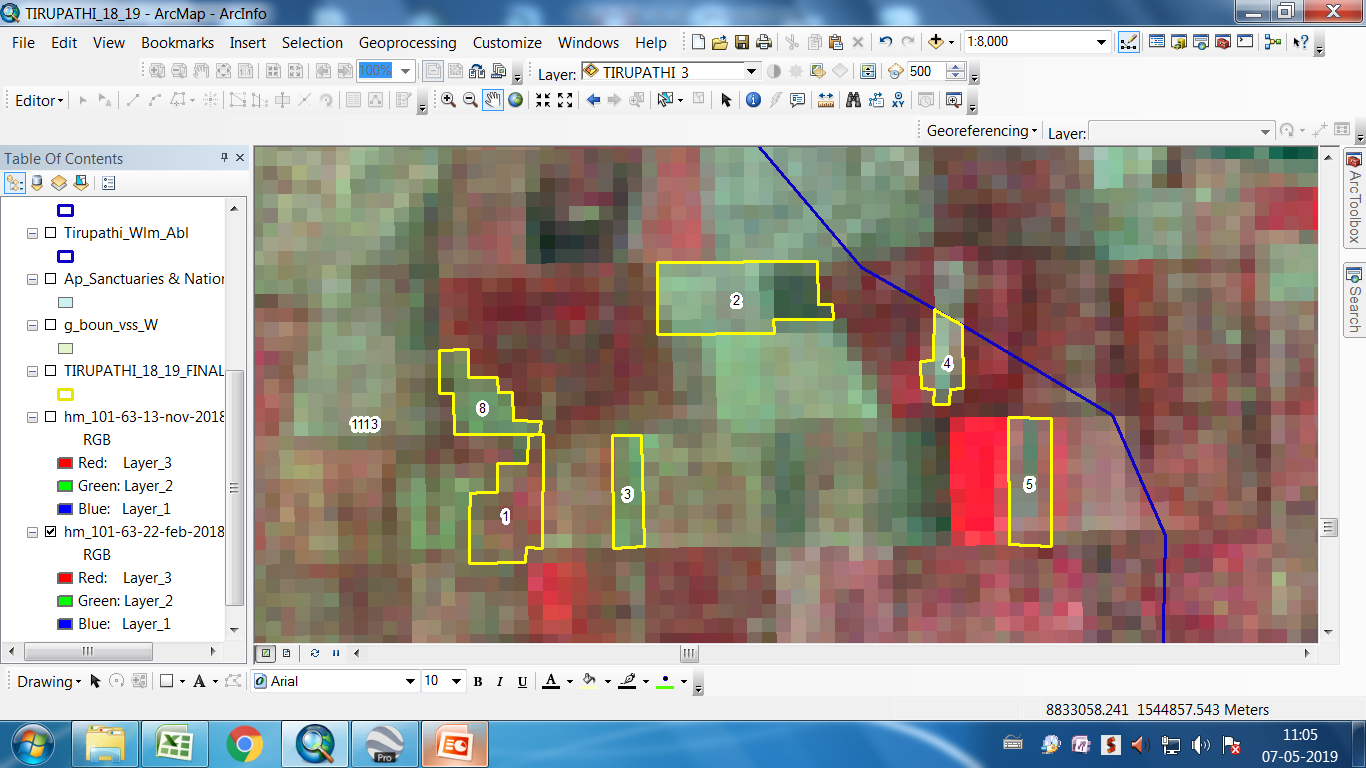 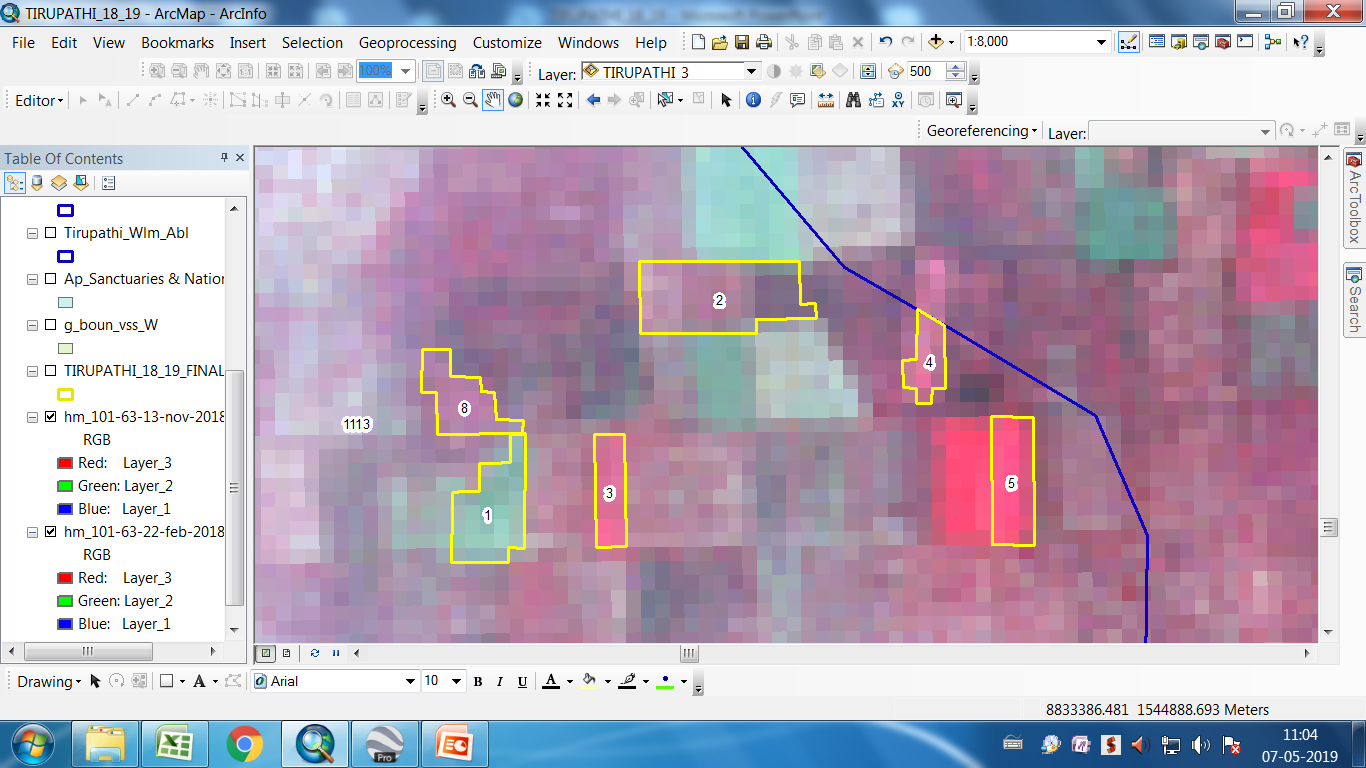 LISS3_101-63-22-feb-2018
LISS3_101-63-13-nov-2018
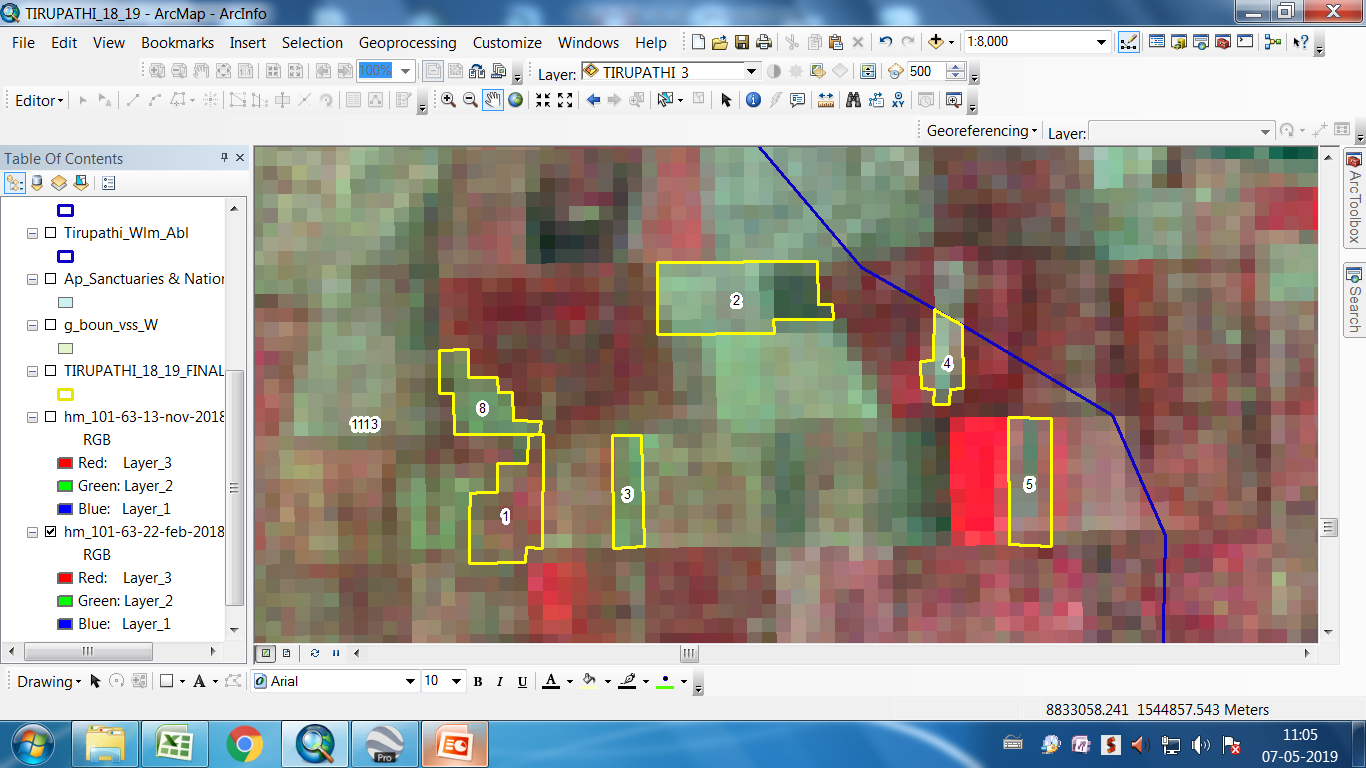 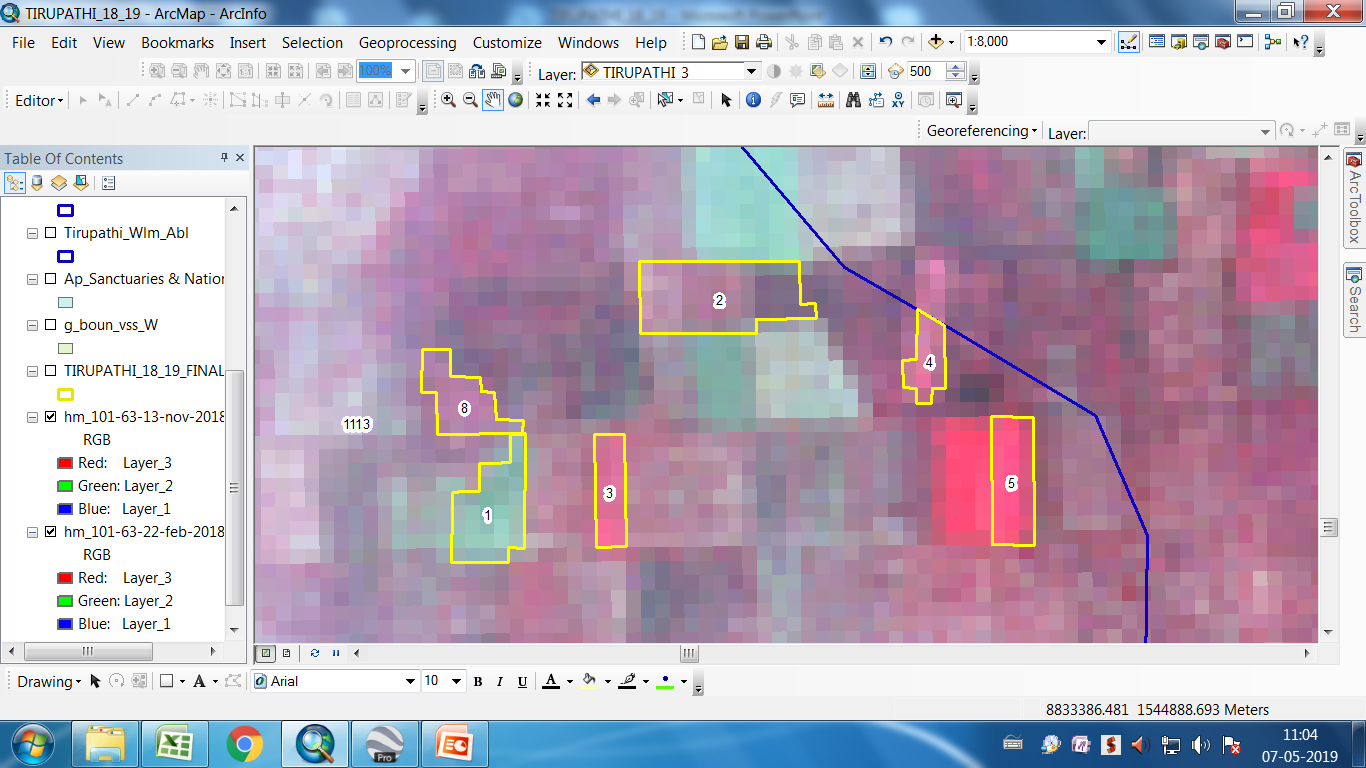 LISS3_101-63-22-feb-2018
LISS3_101-63-13-nov-2018
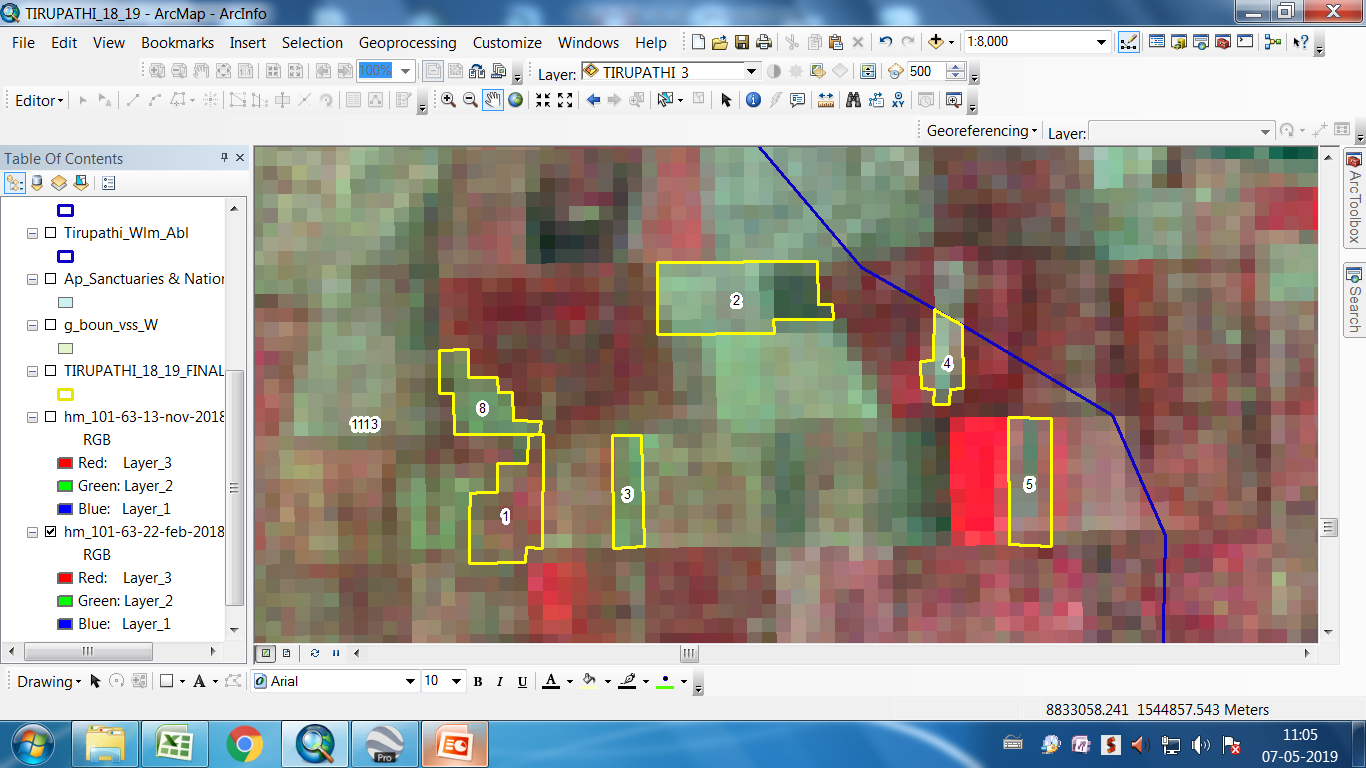 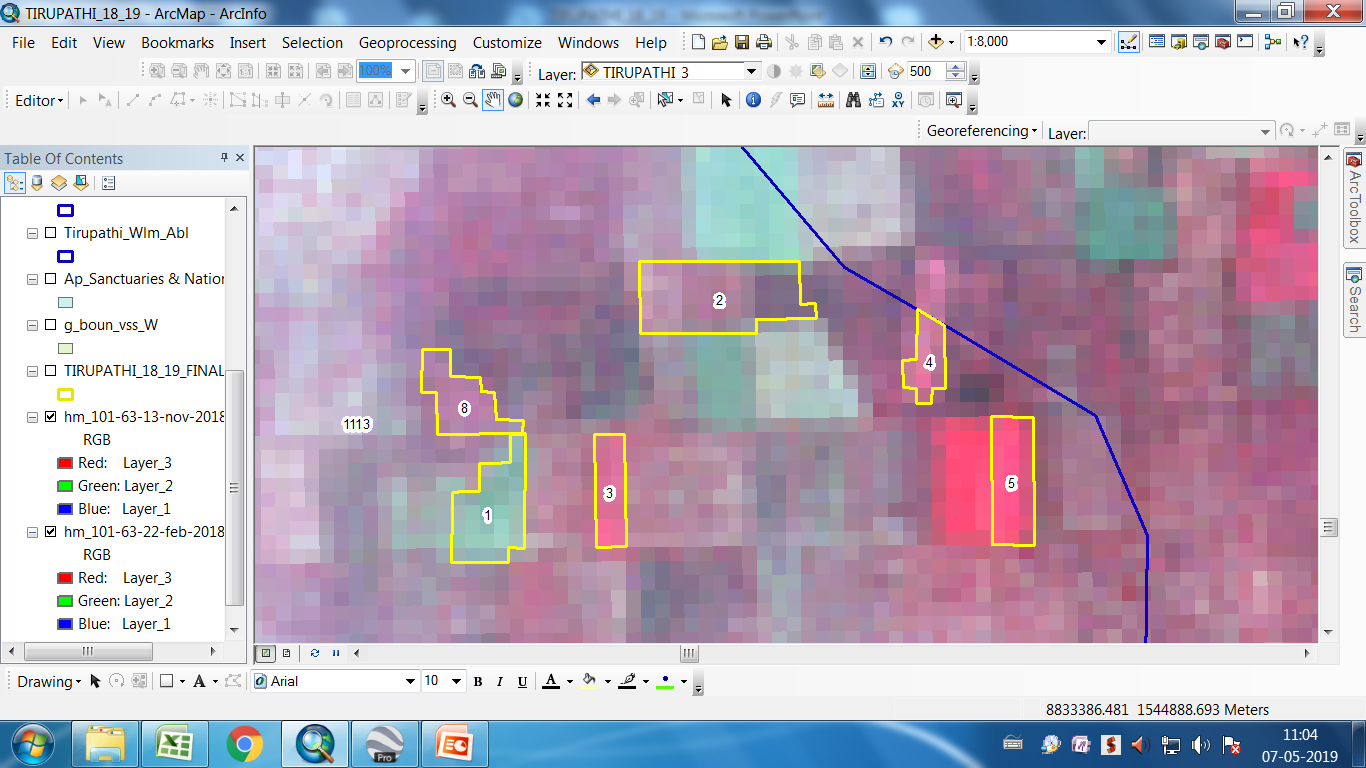 LISS3_101-63-22-feb-2018
LISS3_101-63-13-nov-2018
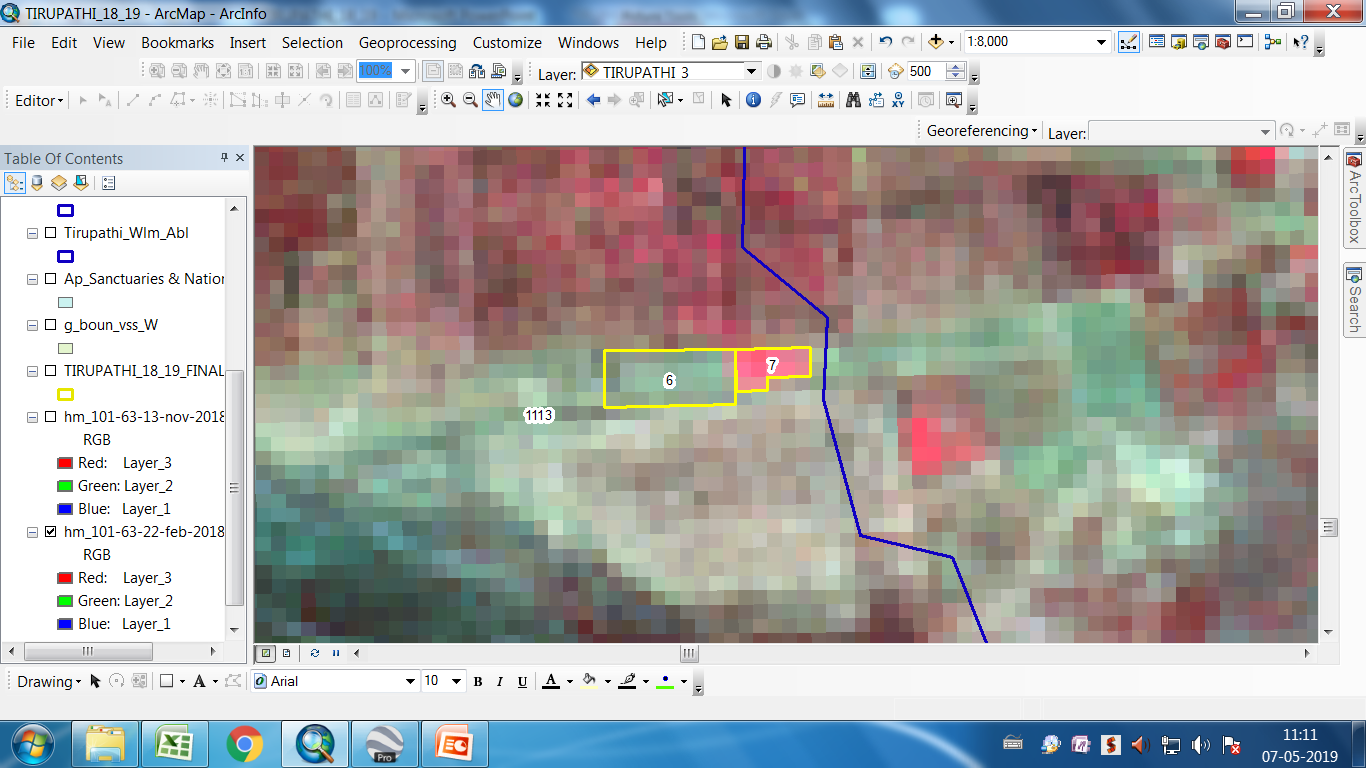 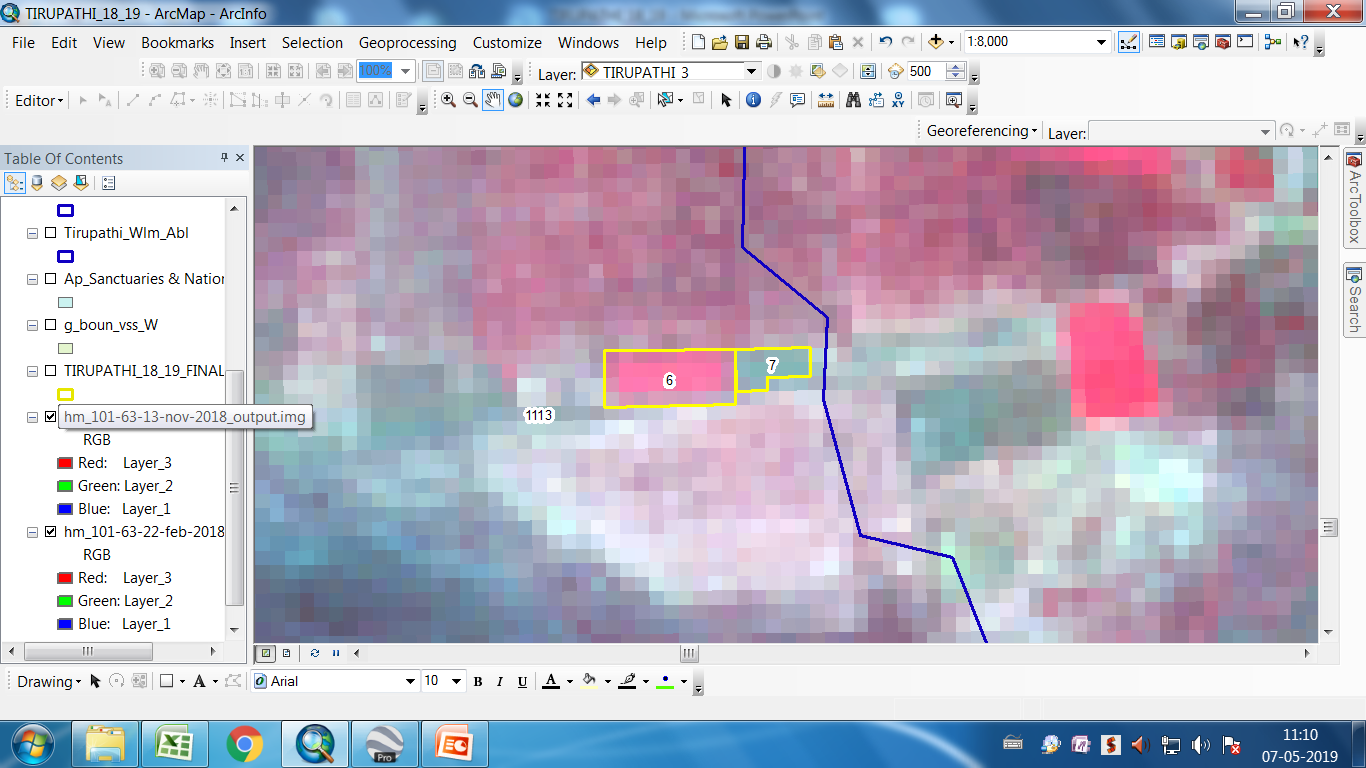 LISS3_101-63-22-feb-2018
LISS3_101-63-13-nov-2018
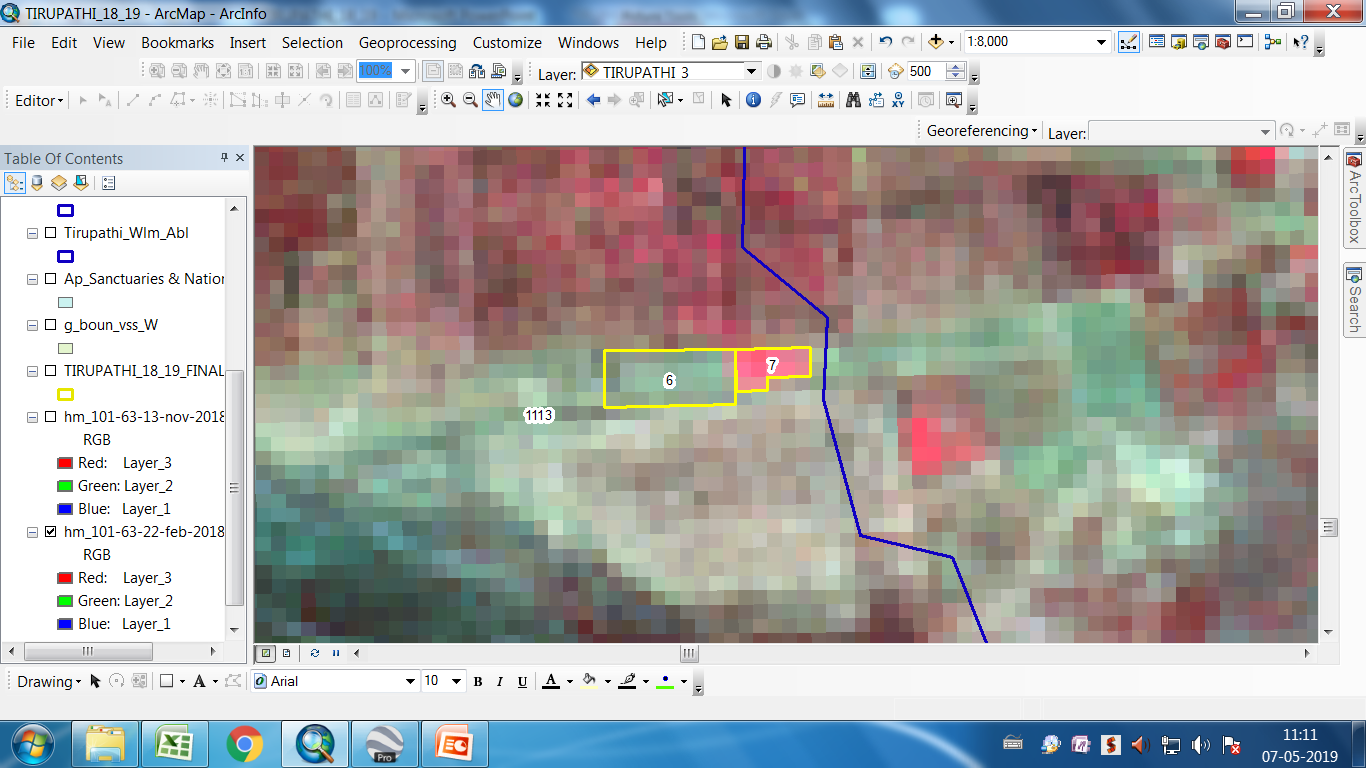 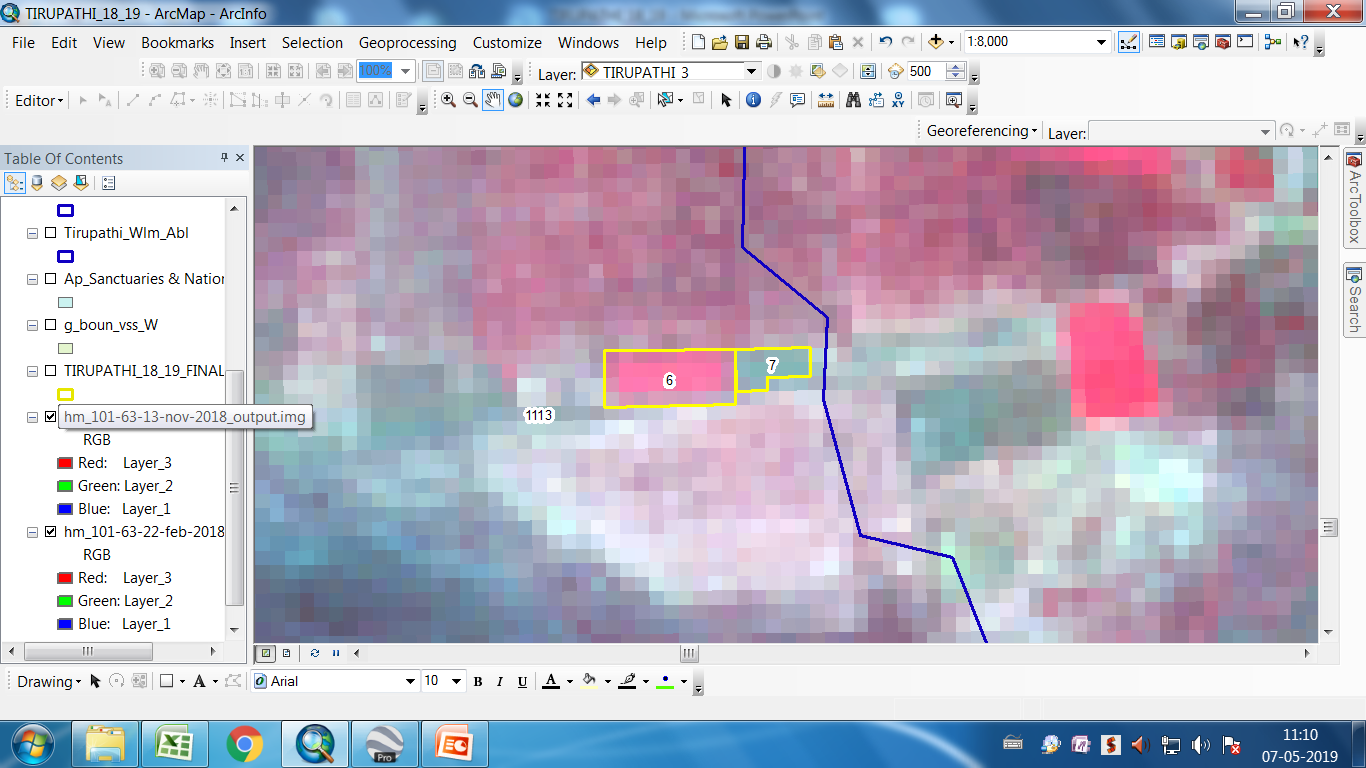 LISS3_101-63-13-nov-2018
LISS3_101-63-22-feb-2018
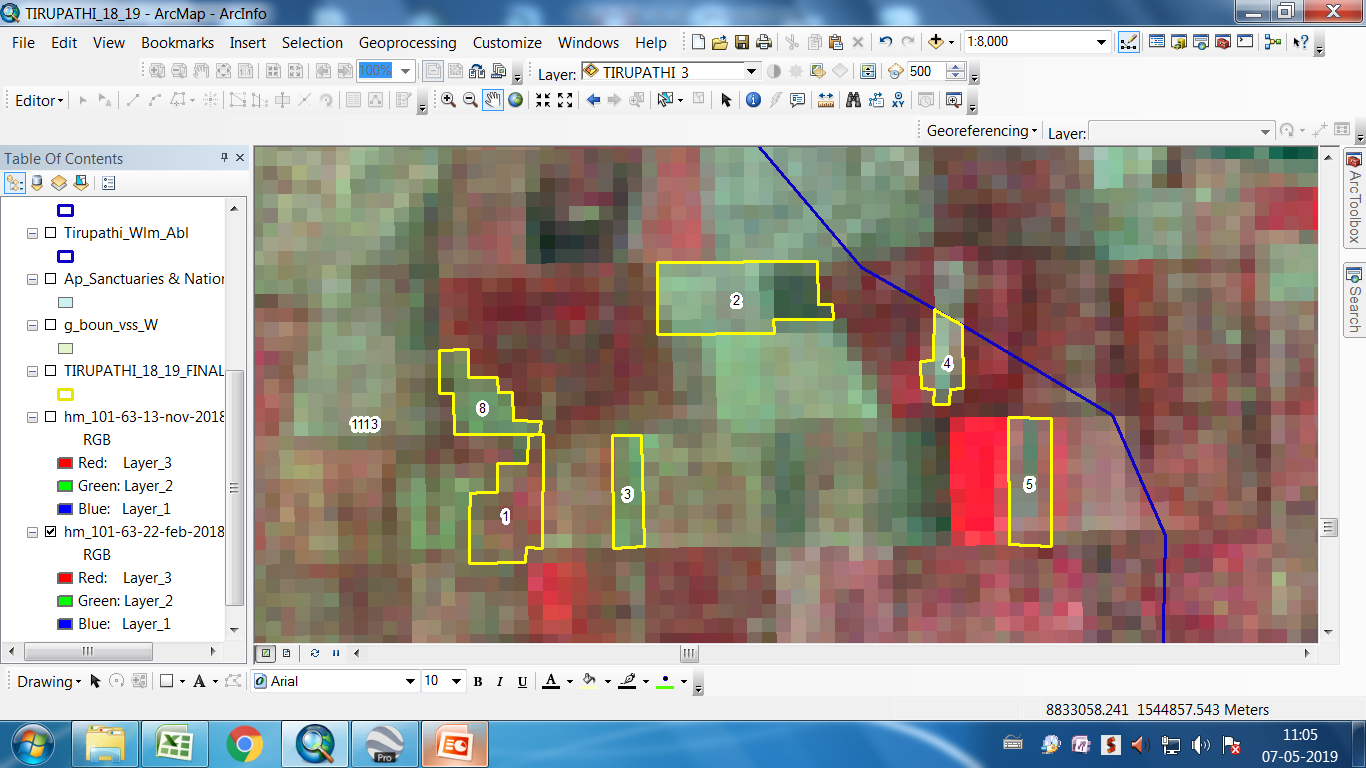 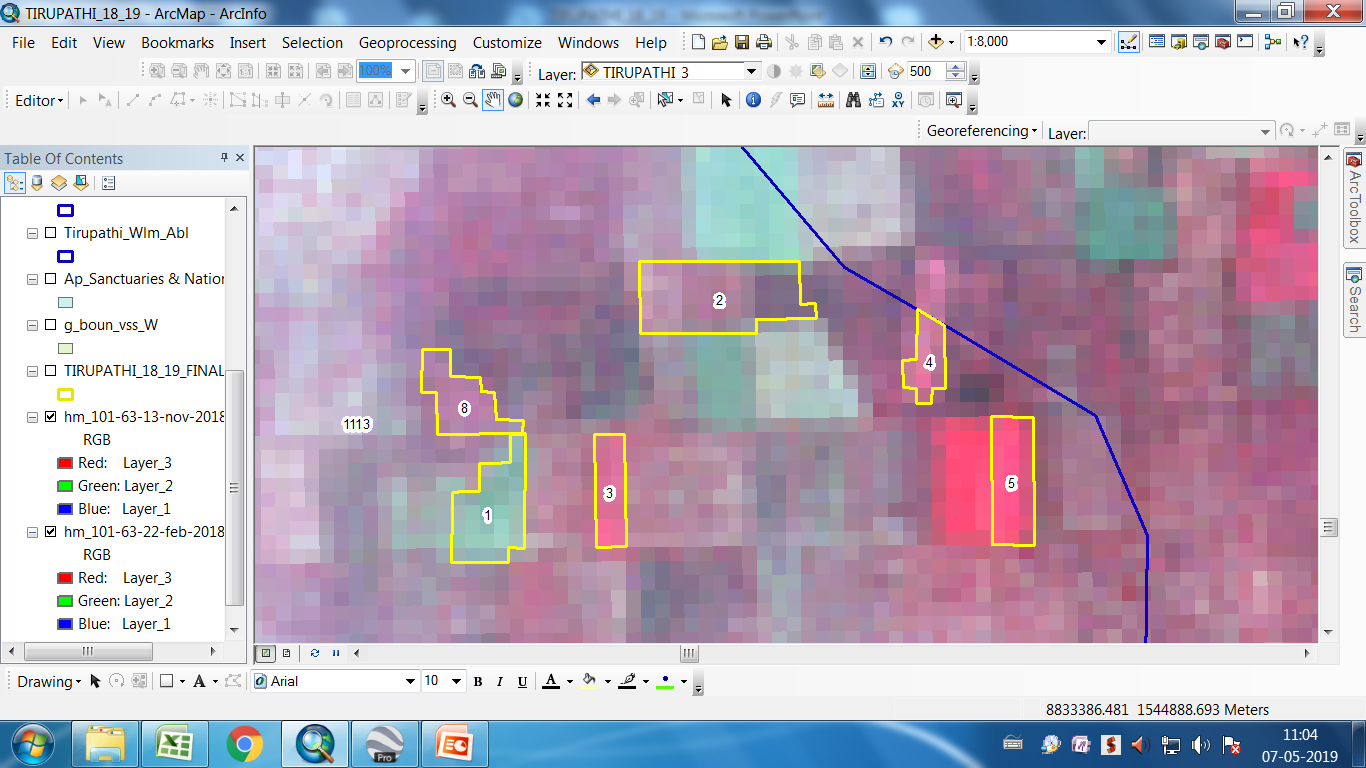 LISS3_101-63-22-feb-2018
LISS3_101-63-13-nov-2018
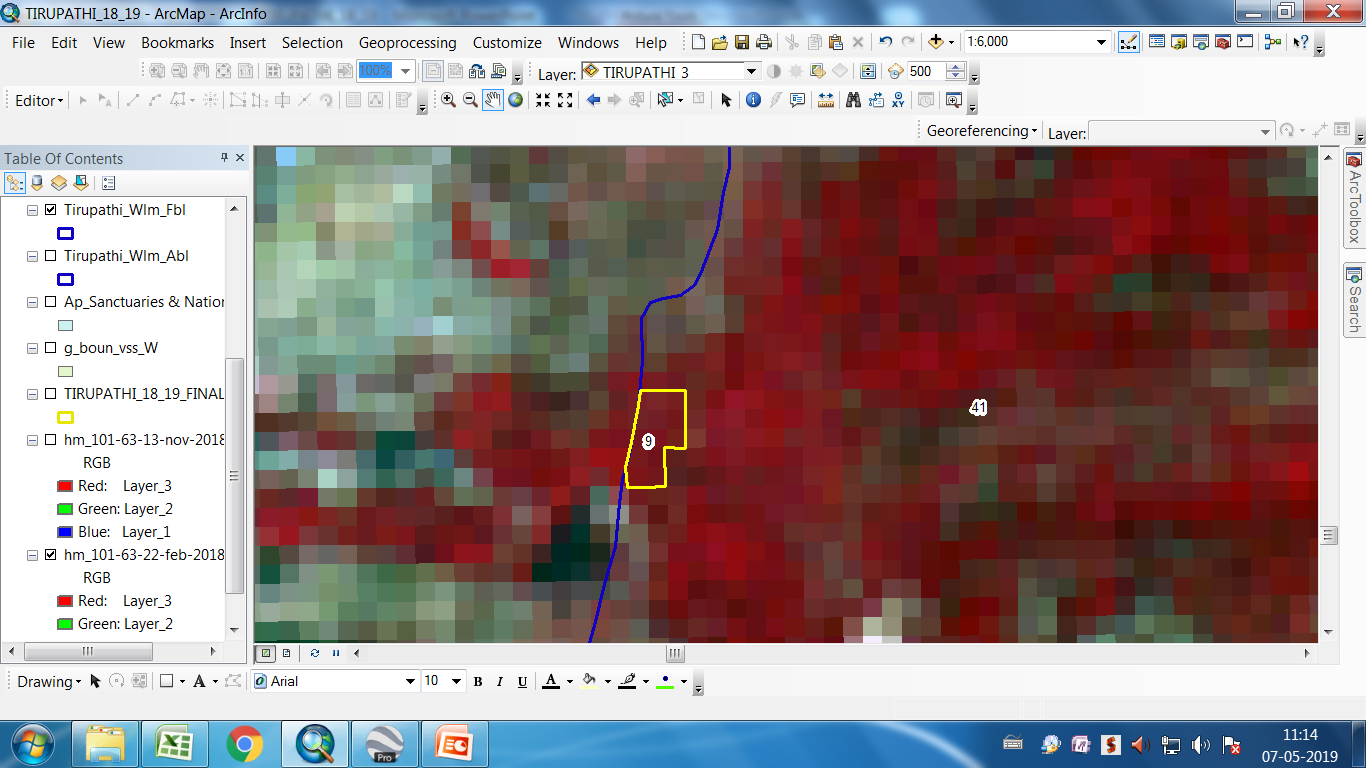 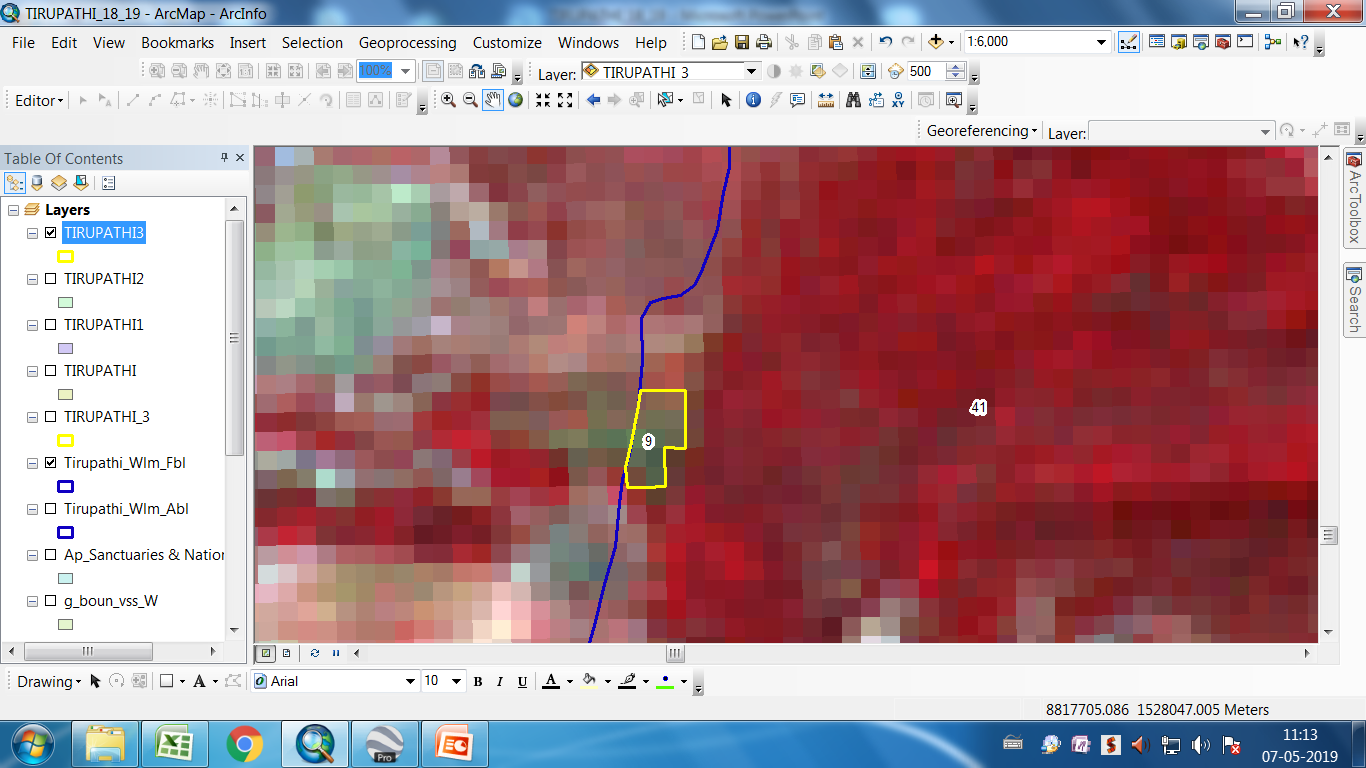 LISS3_101-63-22-feb-2018
LISS3_101-63-13-nov-2018
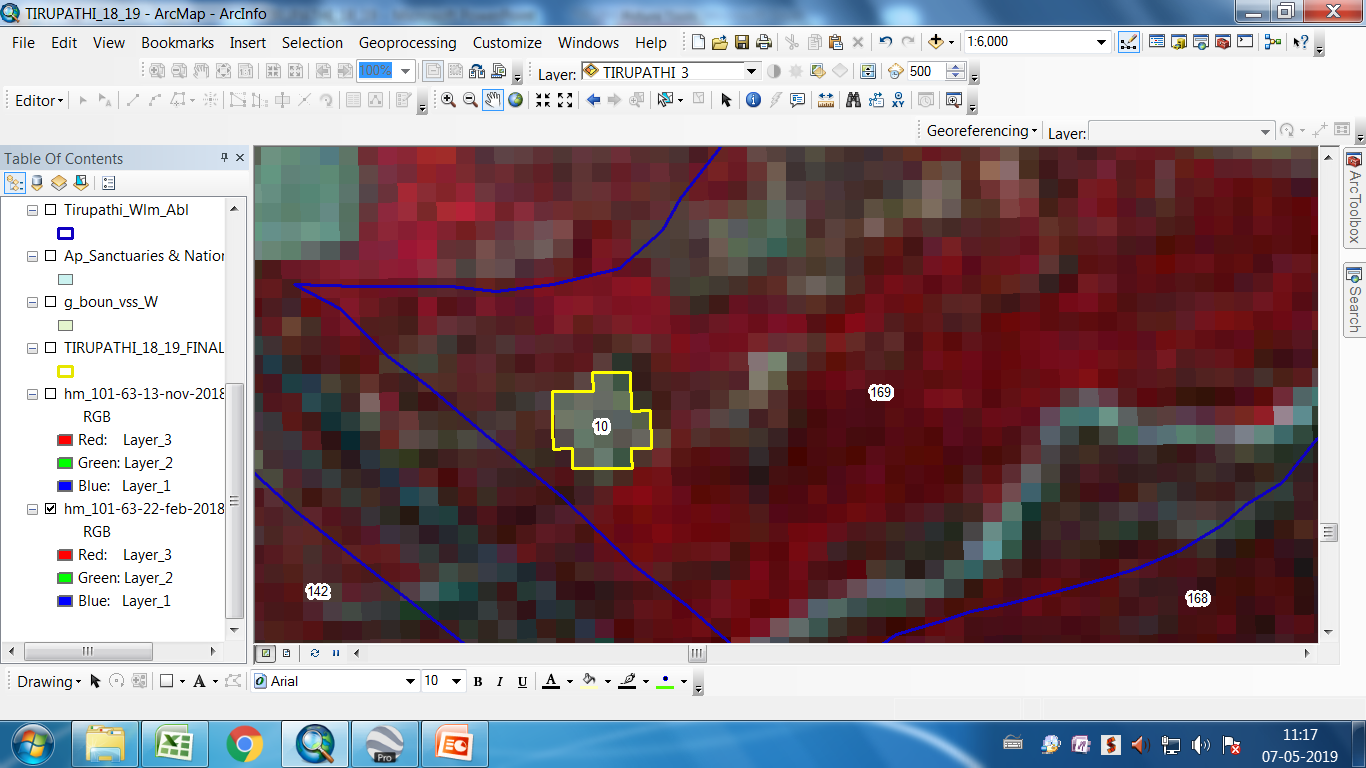 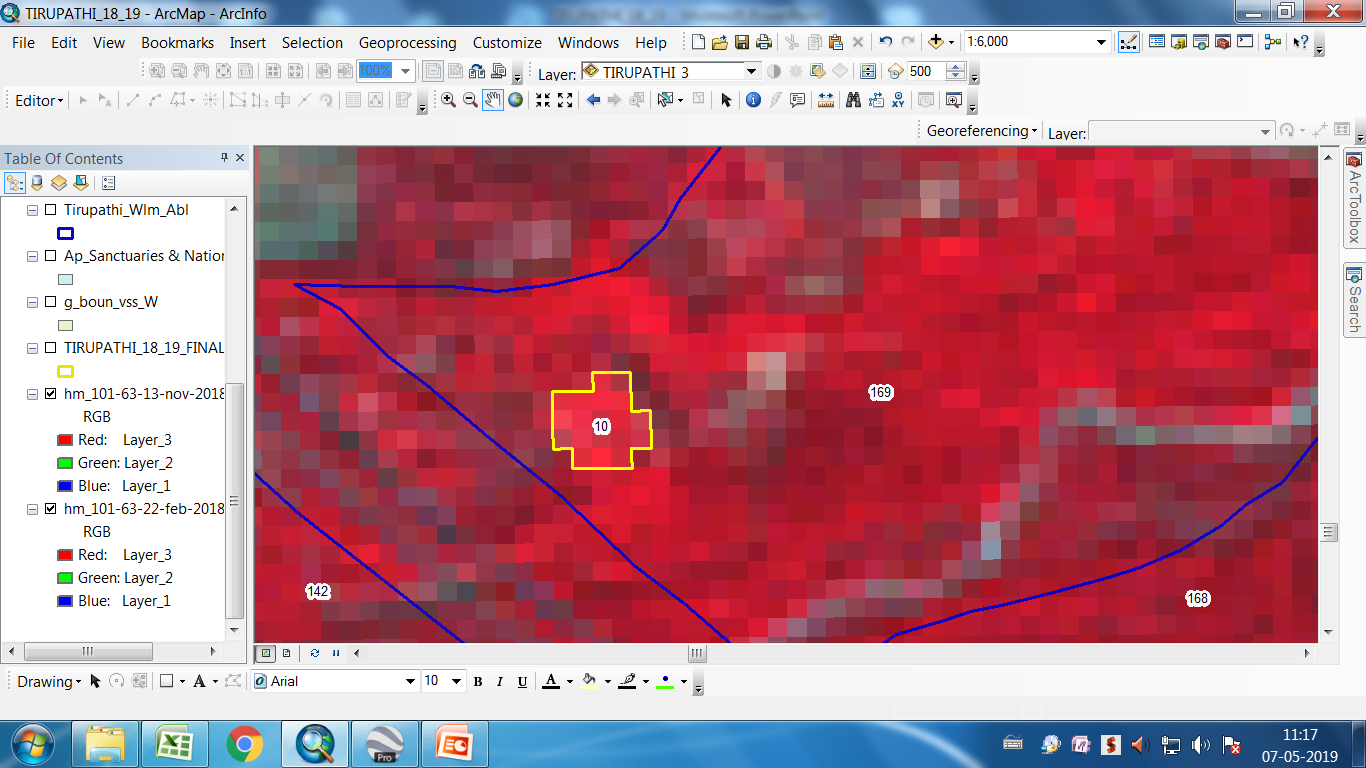 LISS3_101-63-22-feb-2018
LISS3_101-63-13-nov-2018
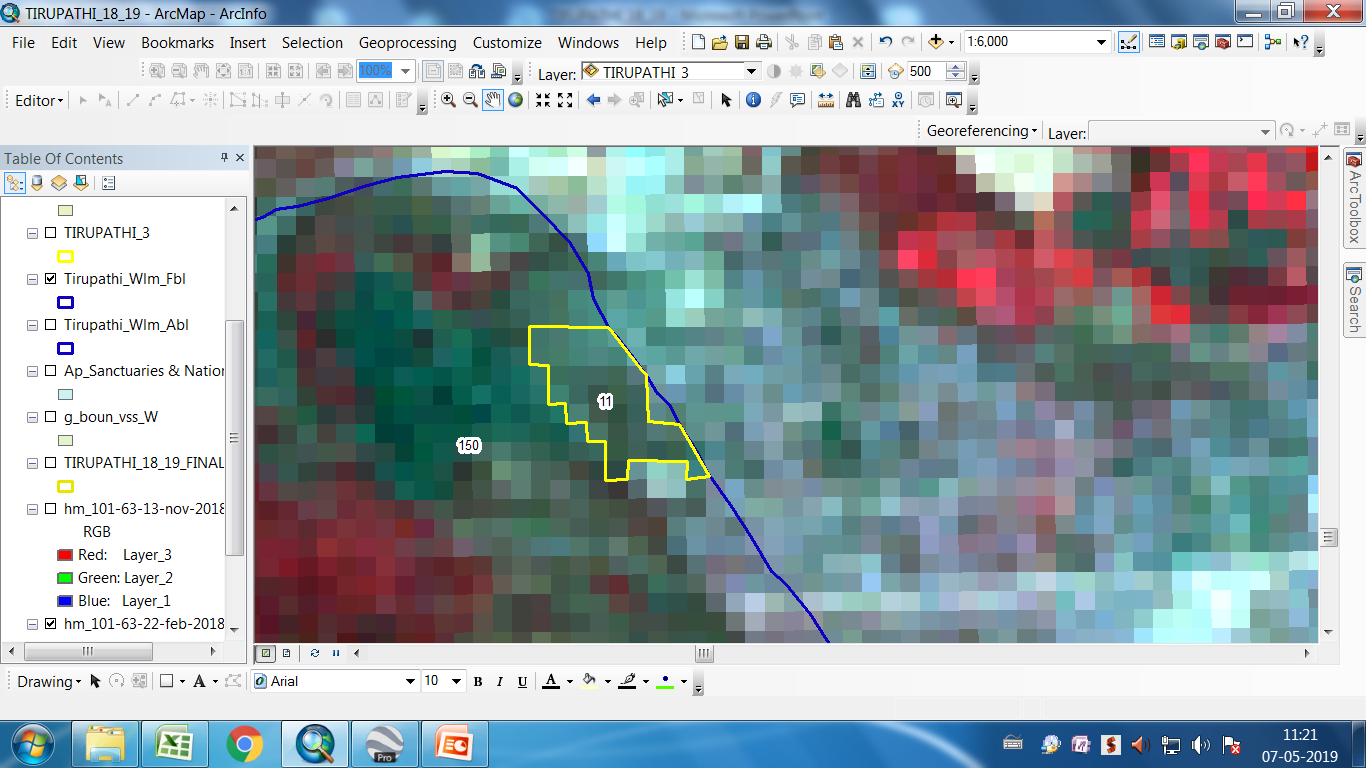 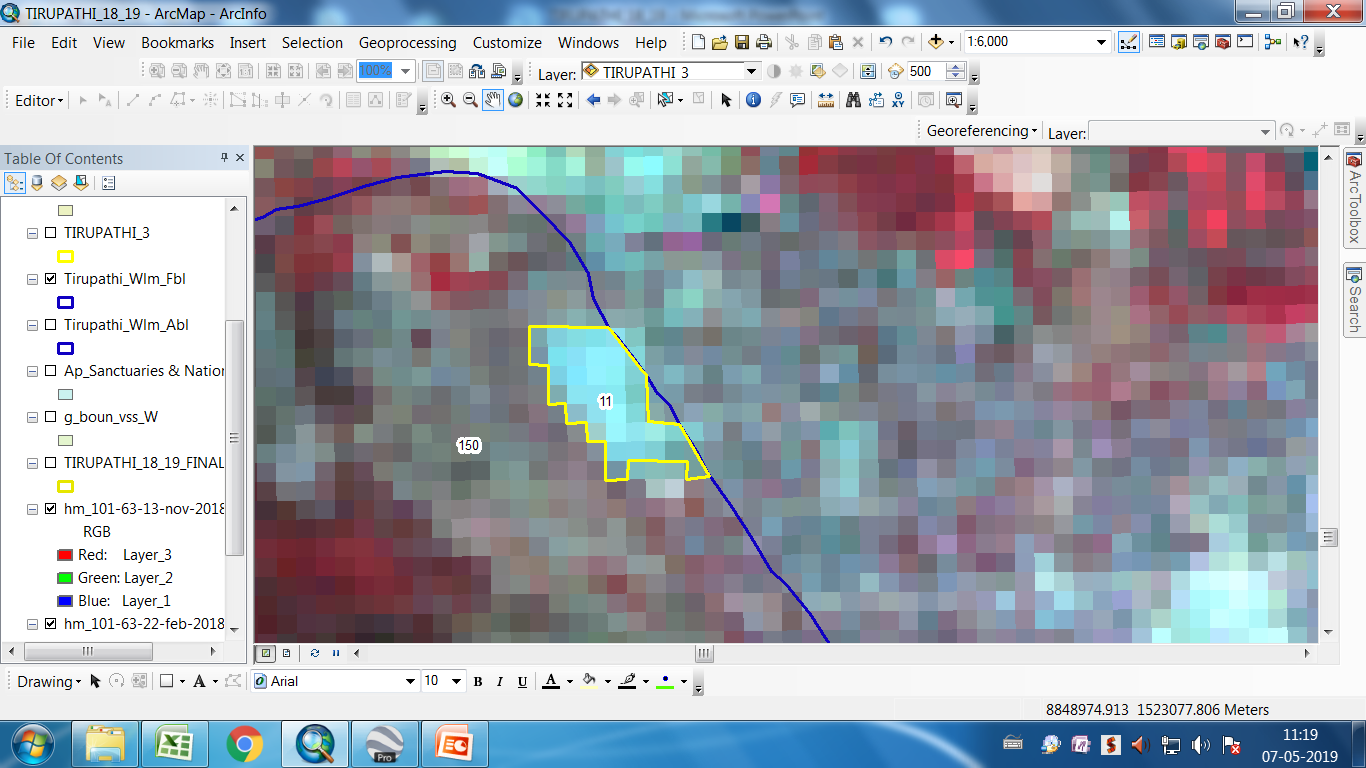 LISS3_101-63-22-feb-2018
LISS3_101-63-13-nov-2018
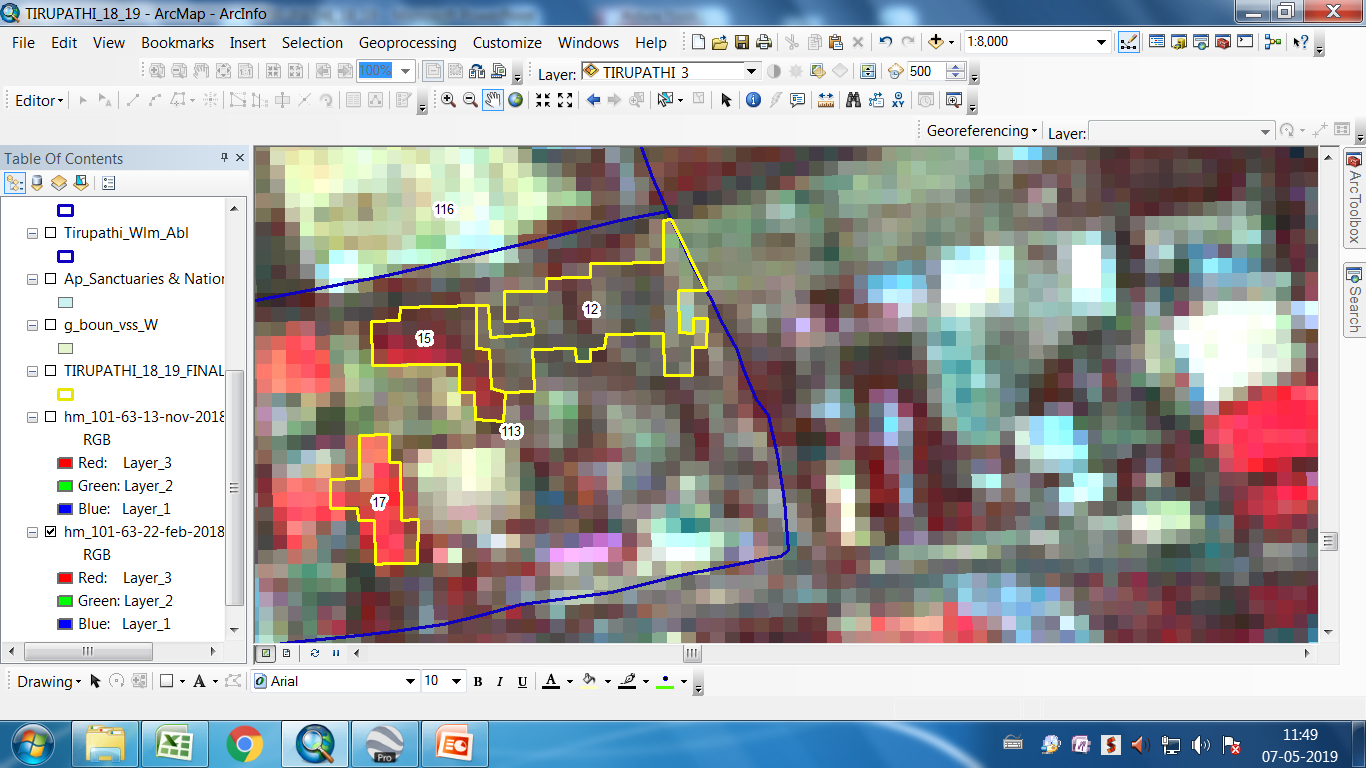 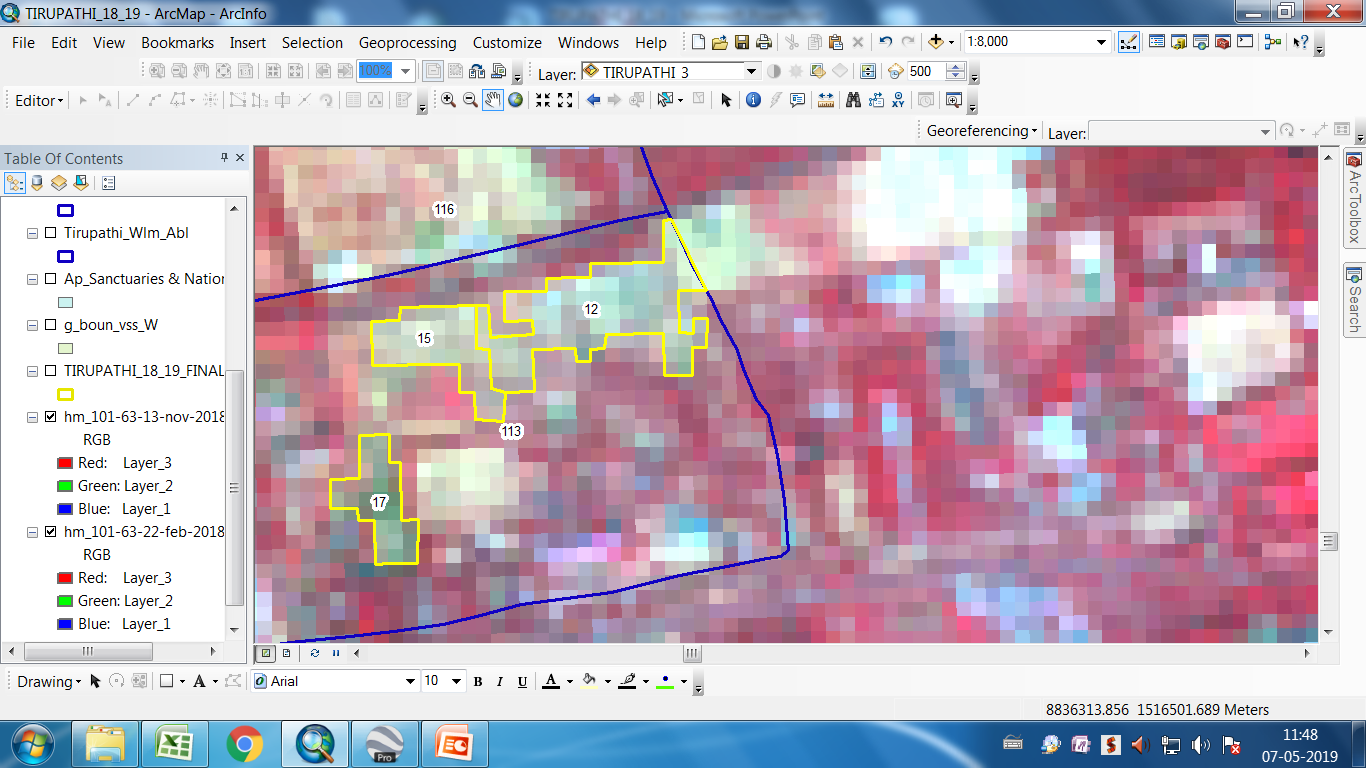 LISS3_101-63-22-feb-2018
LISS3_101-63-13-nov-2018
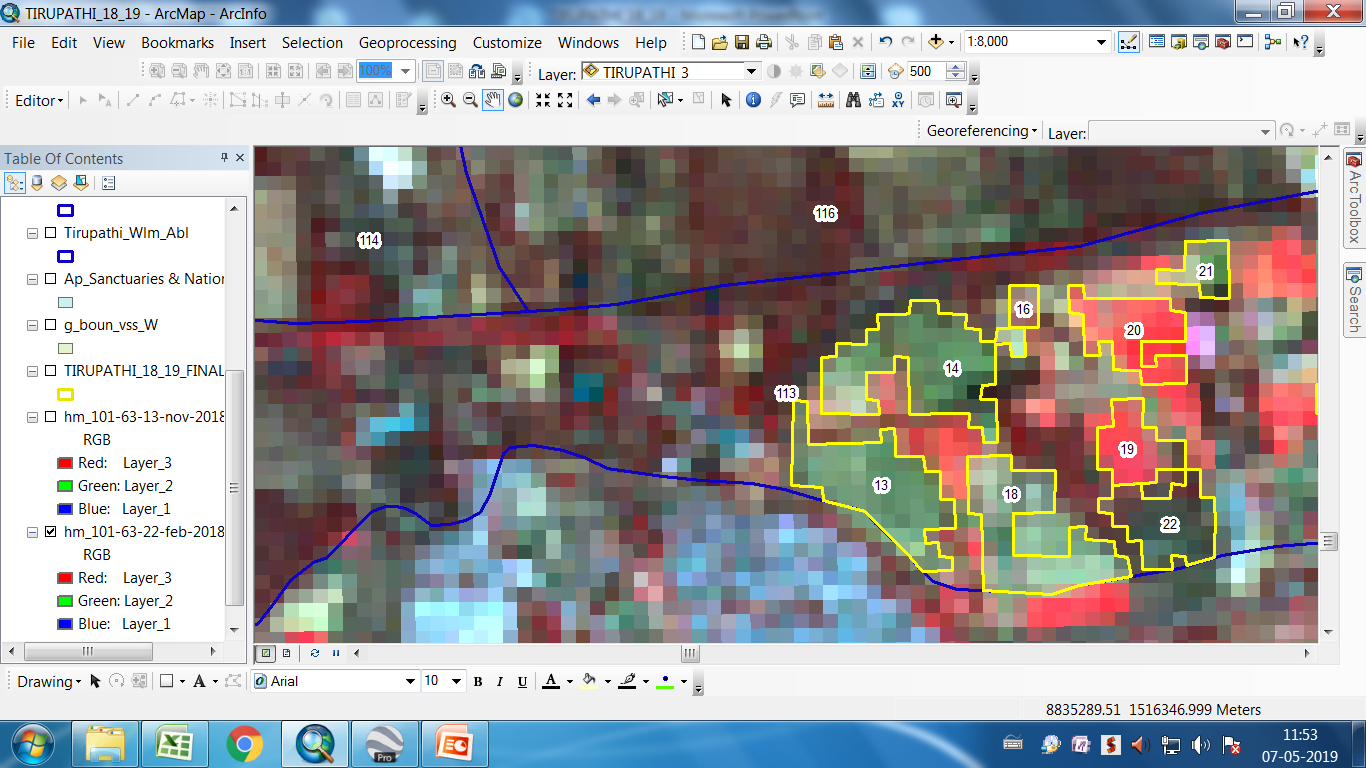 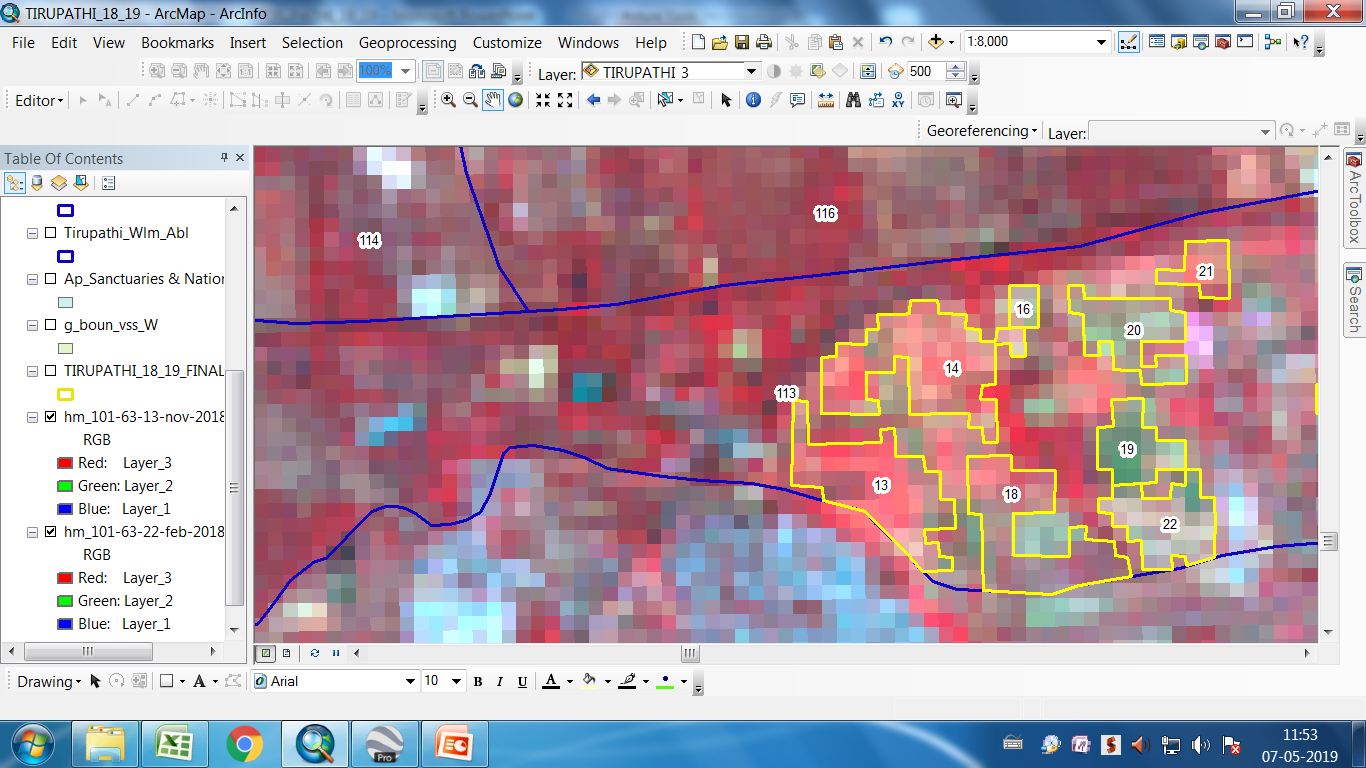 LISS3_101-63-22-feb-2018
LISS3_101-63-13-nov-2018
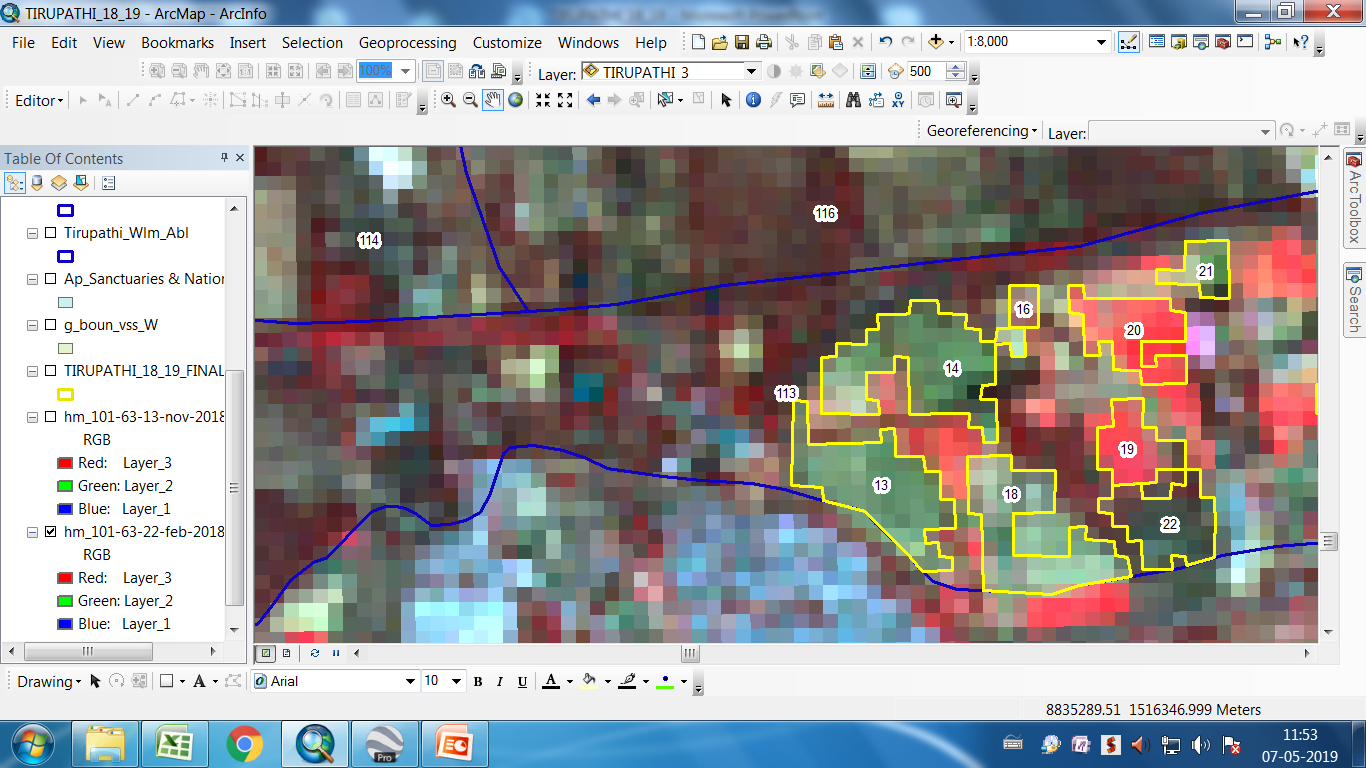 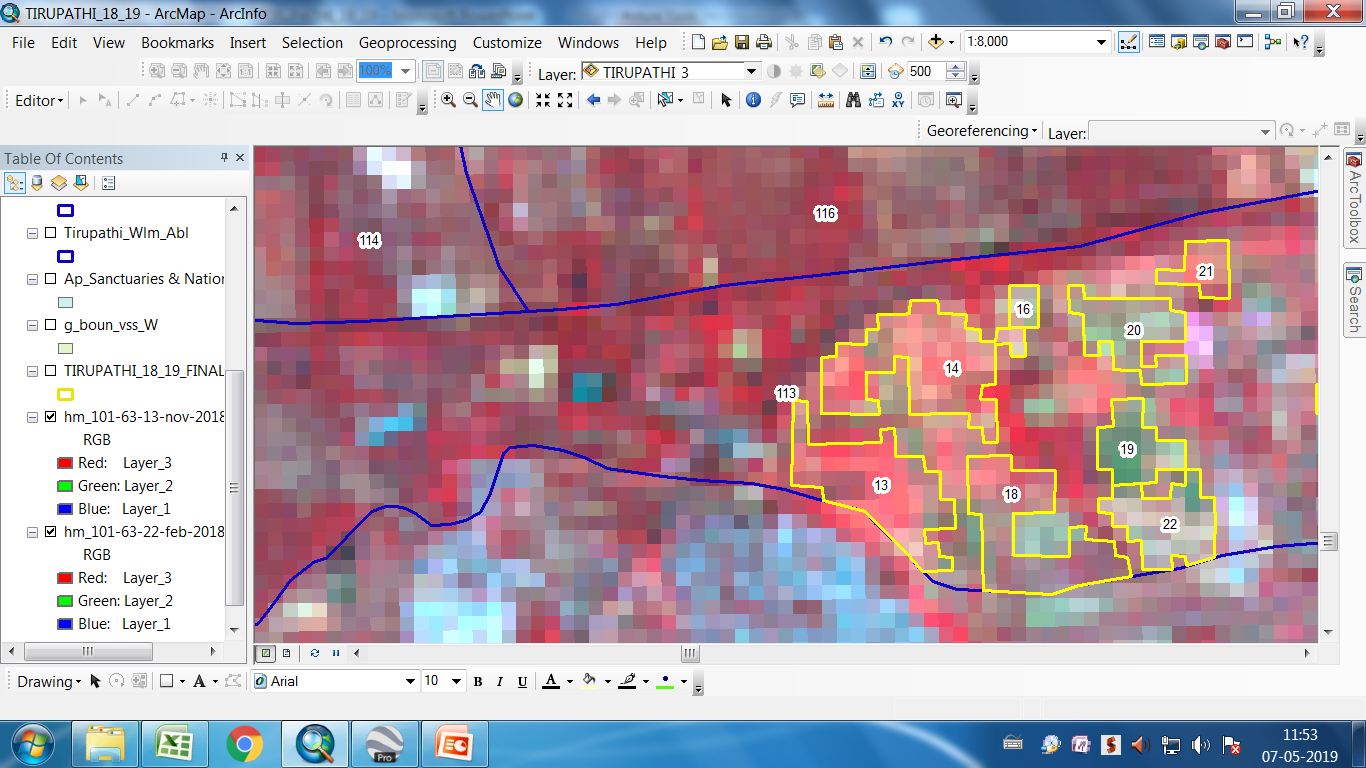 LISS3_101-63-22-feb-2018
LISS3_101-63-13-nov-2018
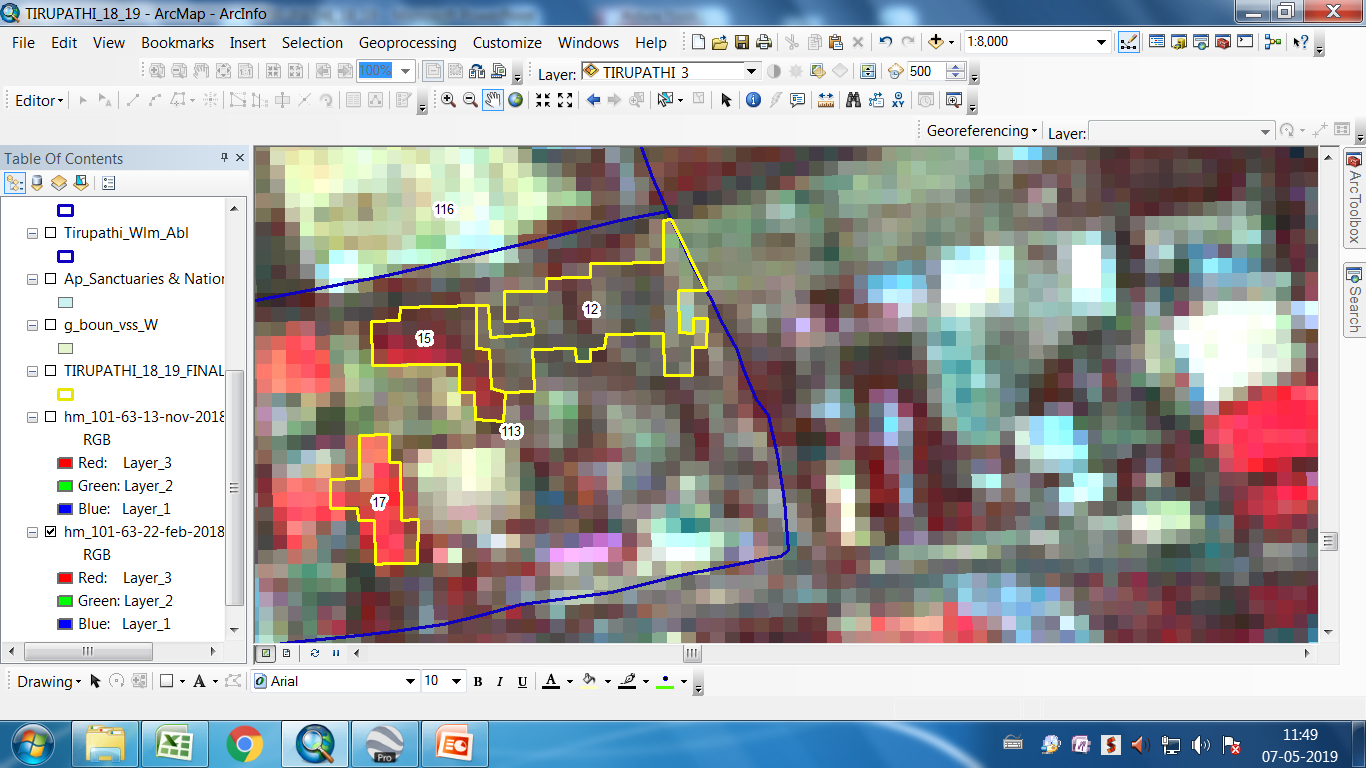 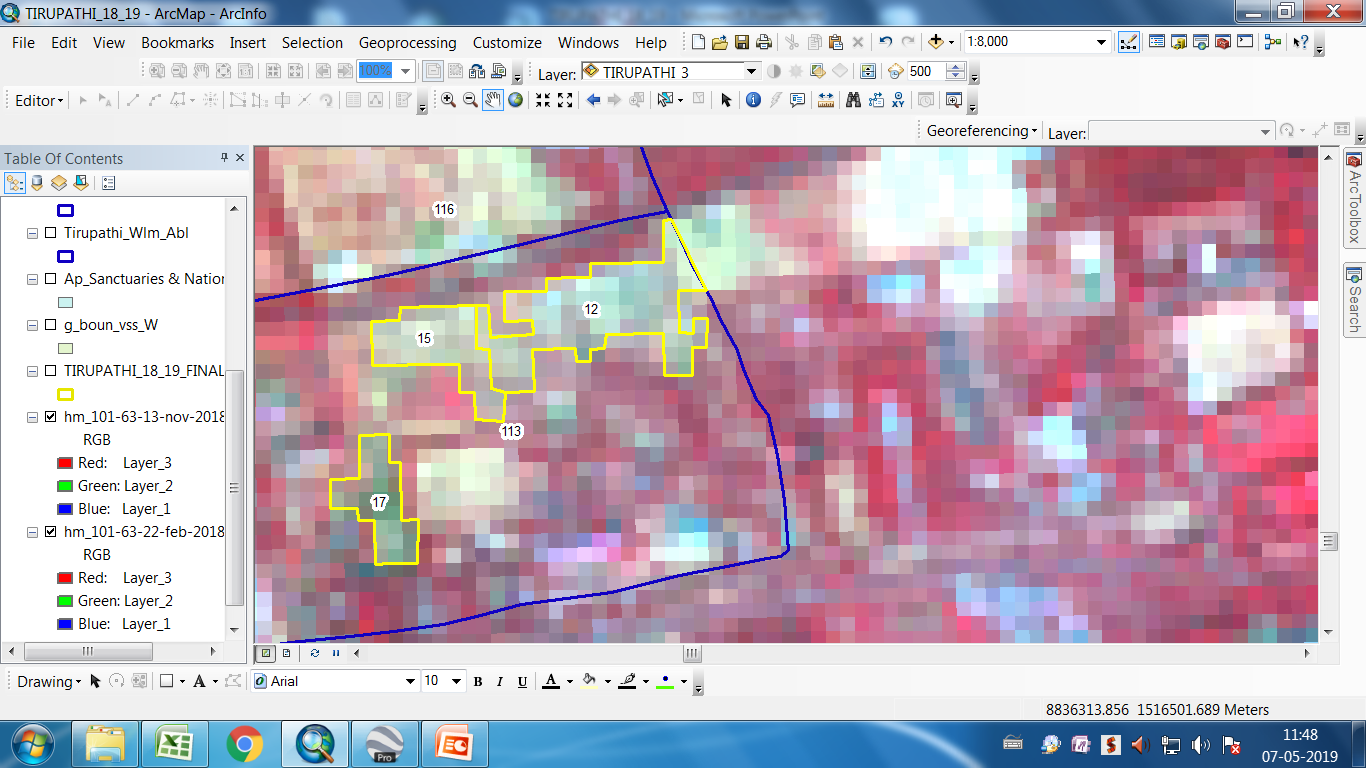 LISS3_101-63-22-feb-2018
LISS3_101-63-13-nov-2018
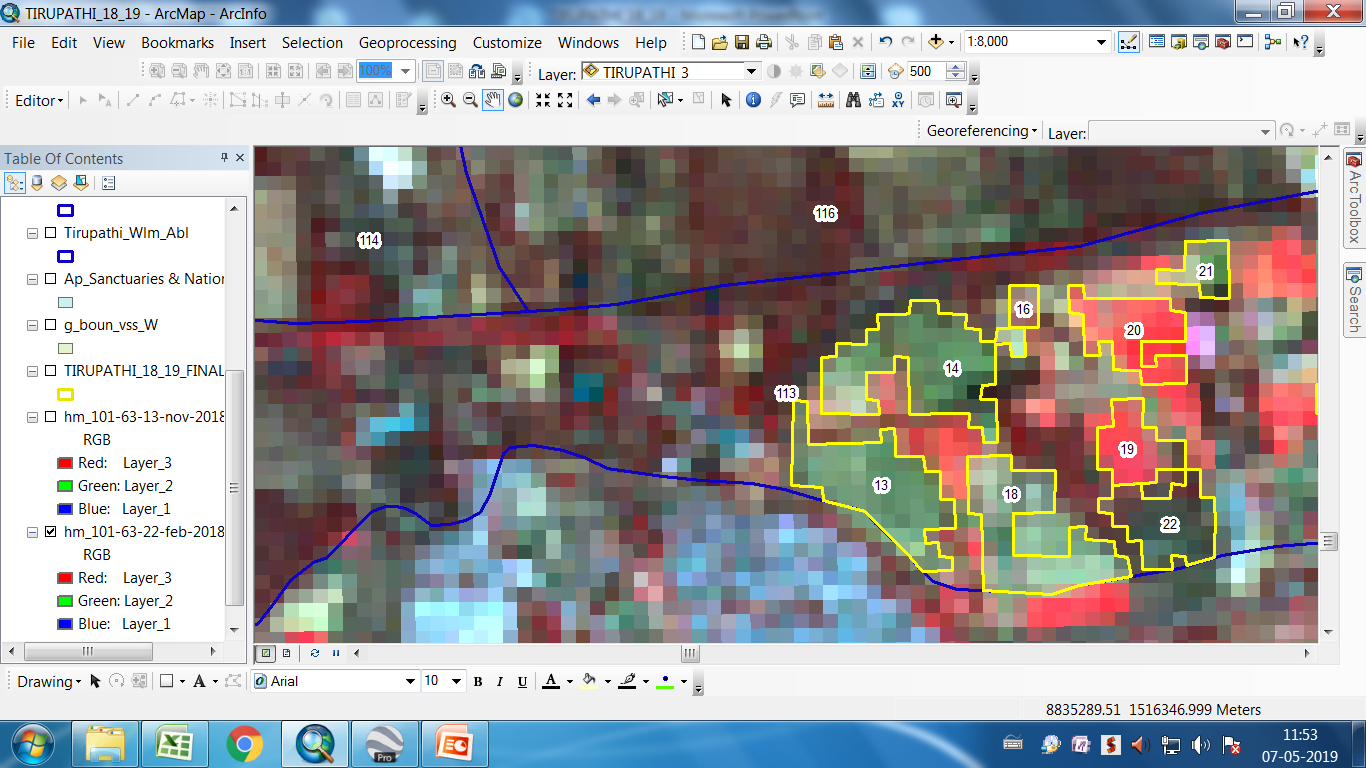 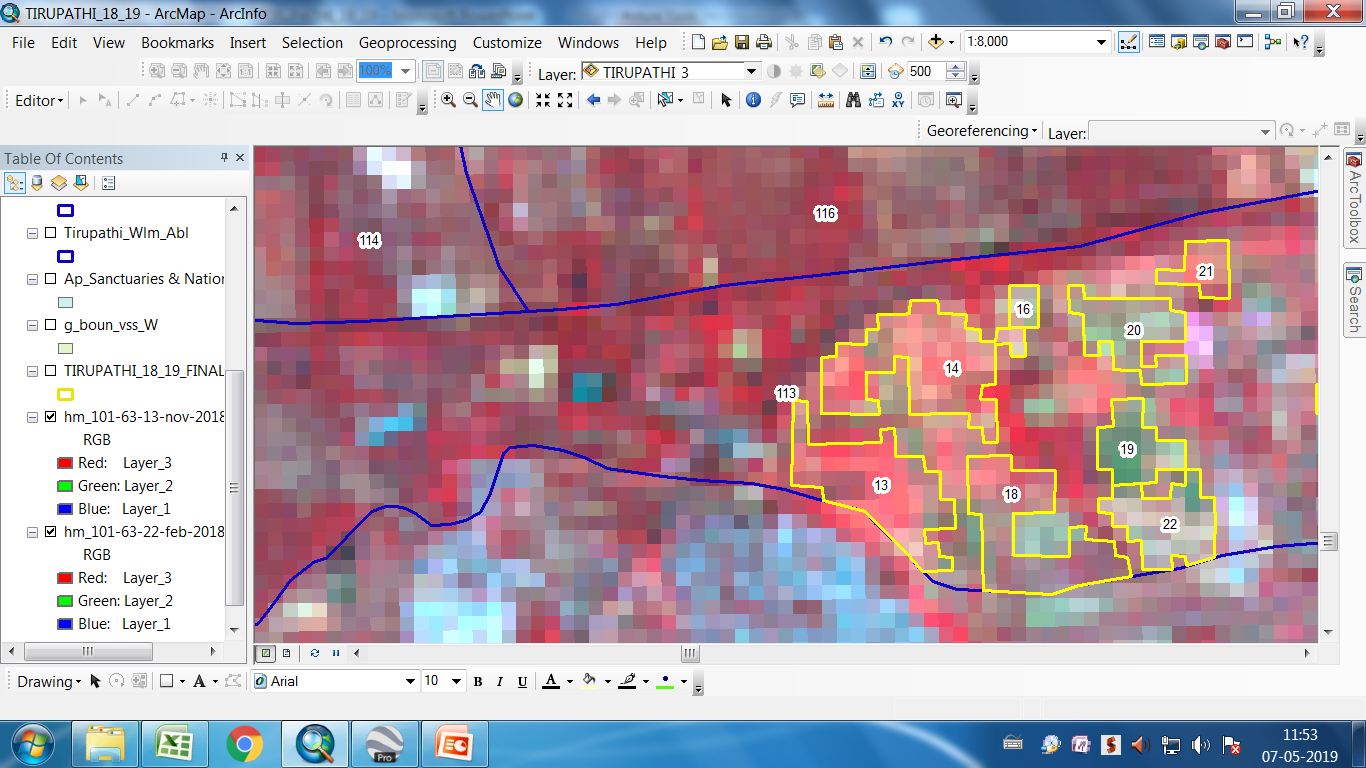 LISS3_101-63-22-feb-2018
LISS3_101-63-13-nov-2018
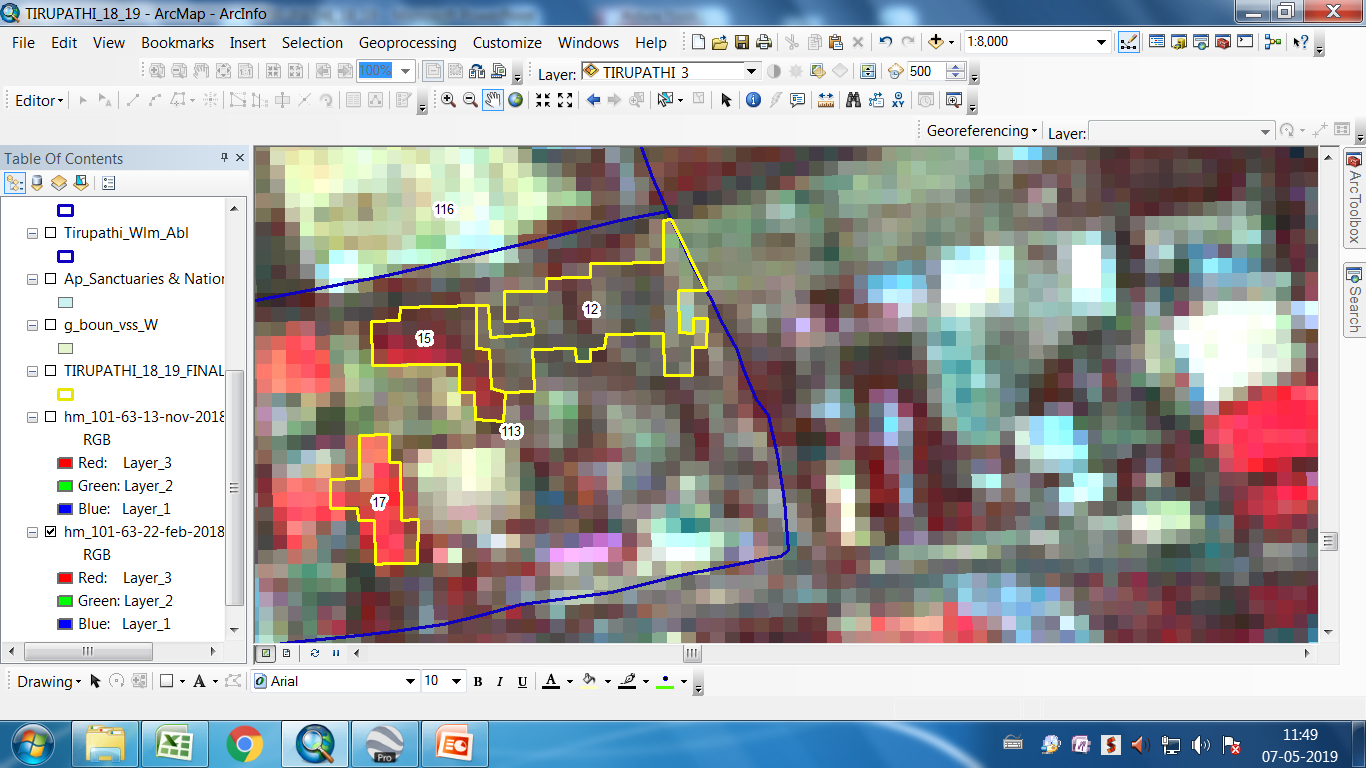 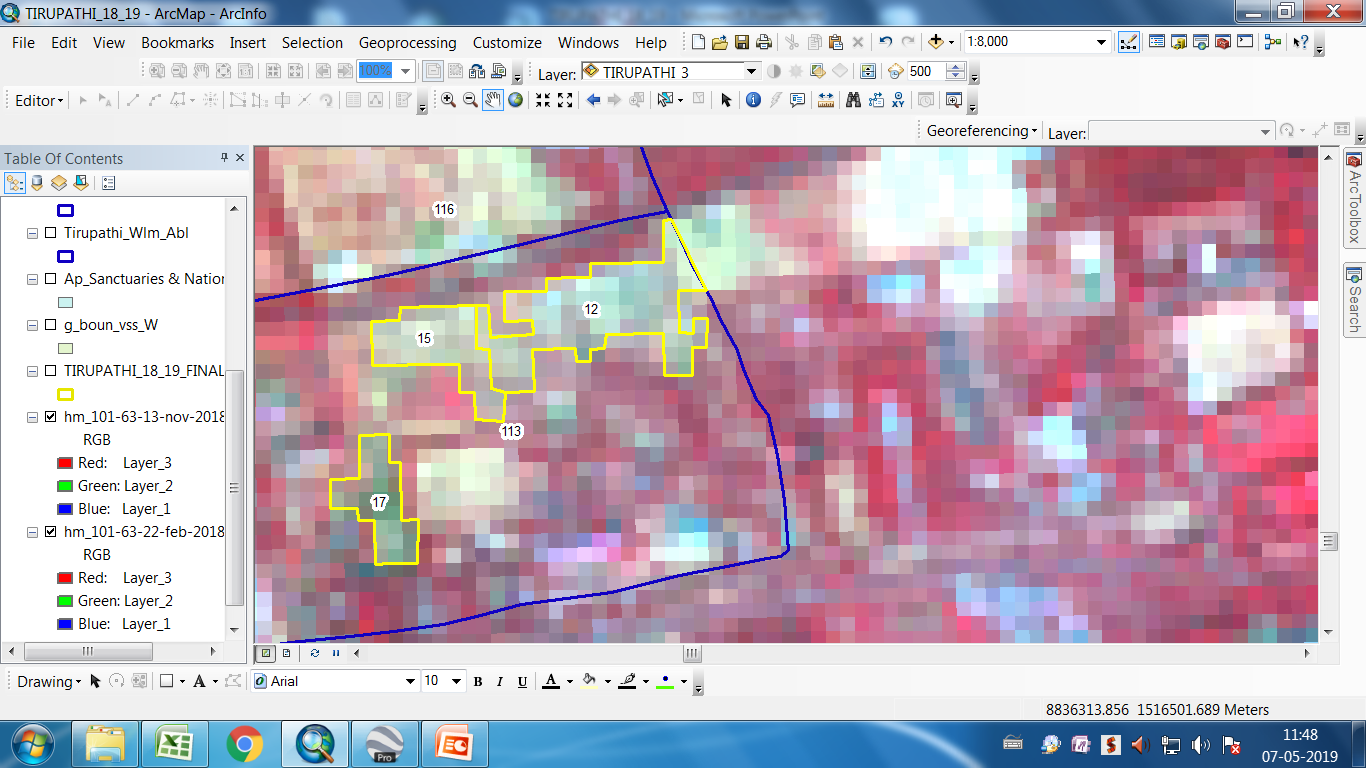 LISS3_101-63-22-feb-2018
LISS3_101-63-13-nov-2018
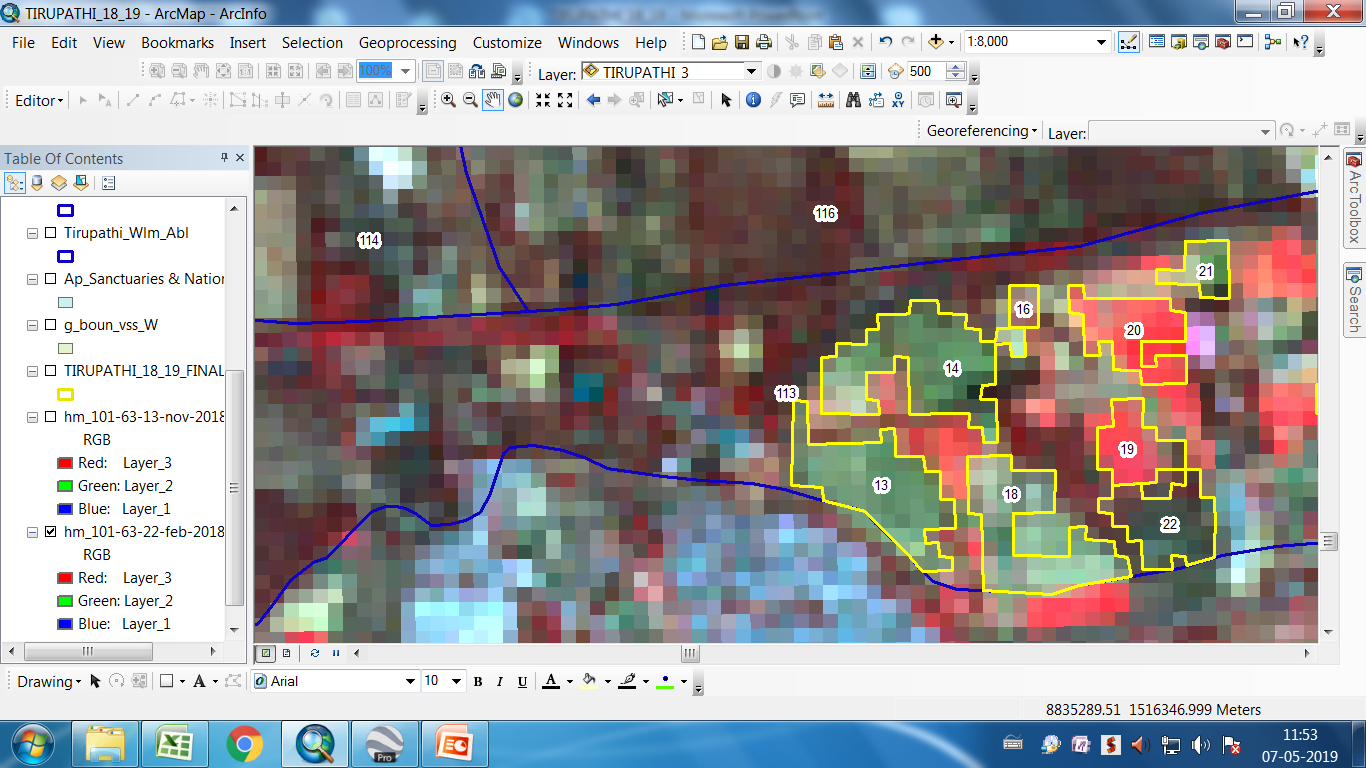 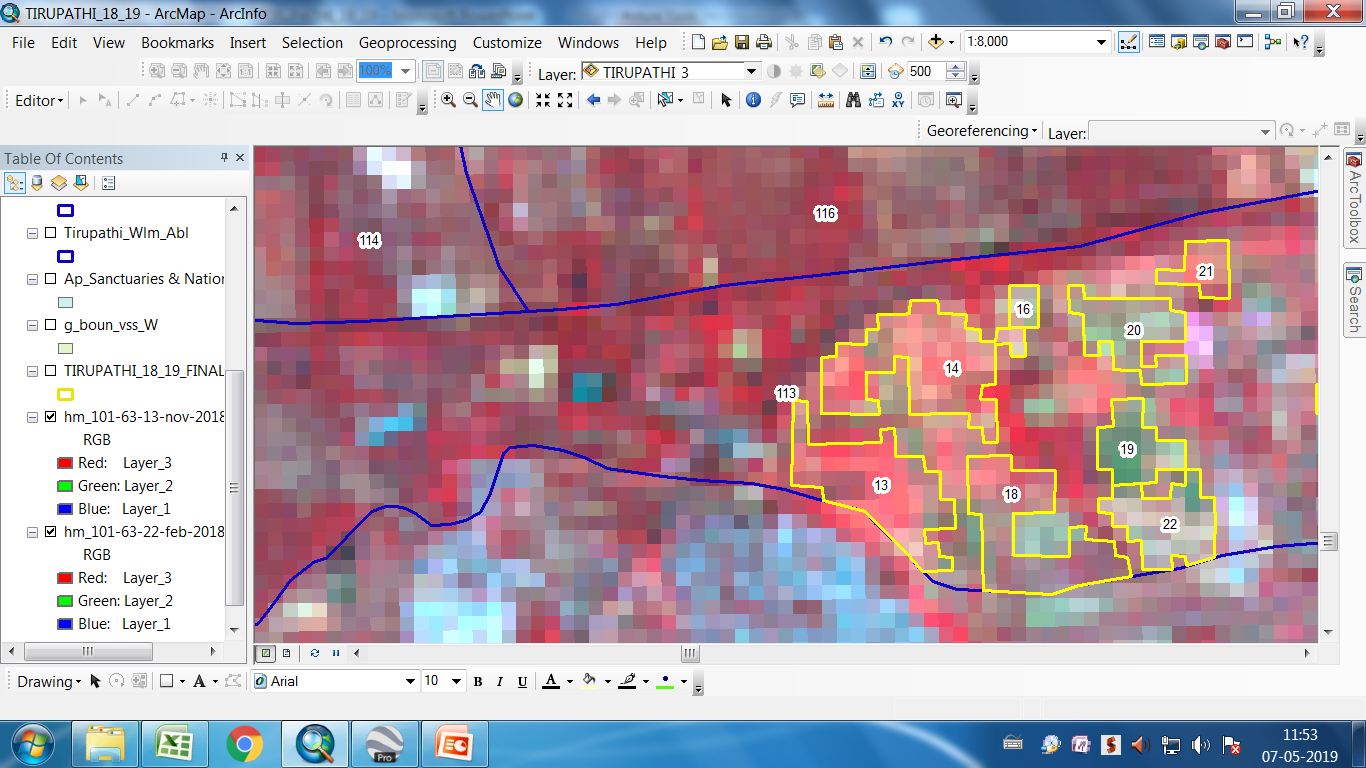 LISS3_101-63-22-feb-2018
LISS3_101-63-13-nov-2018
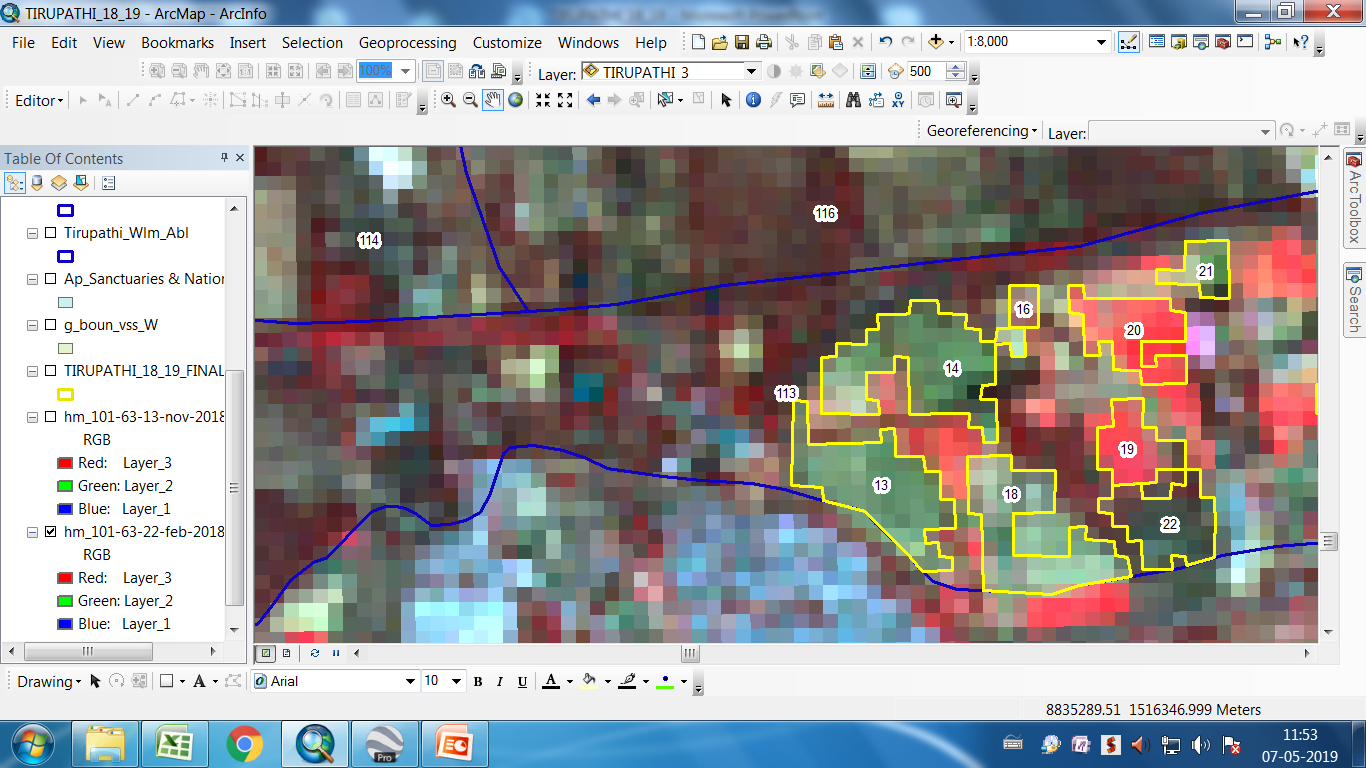 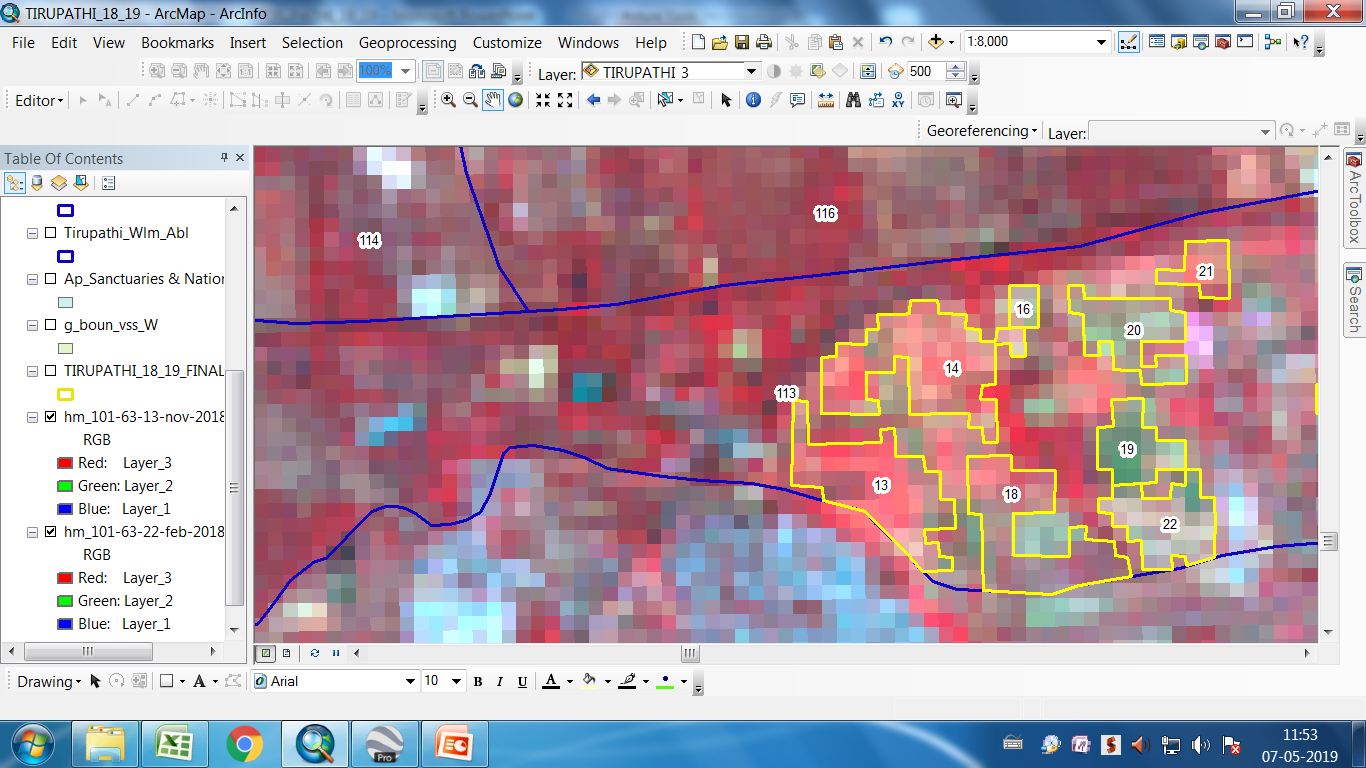 LISS3_101-63-22-feb-2018
LISS3_101-63-13-nov-2018
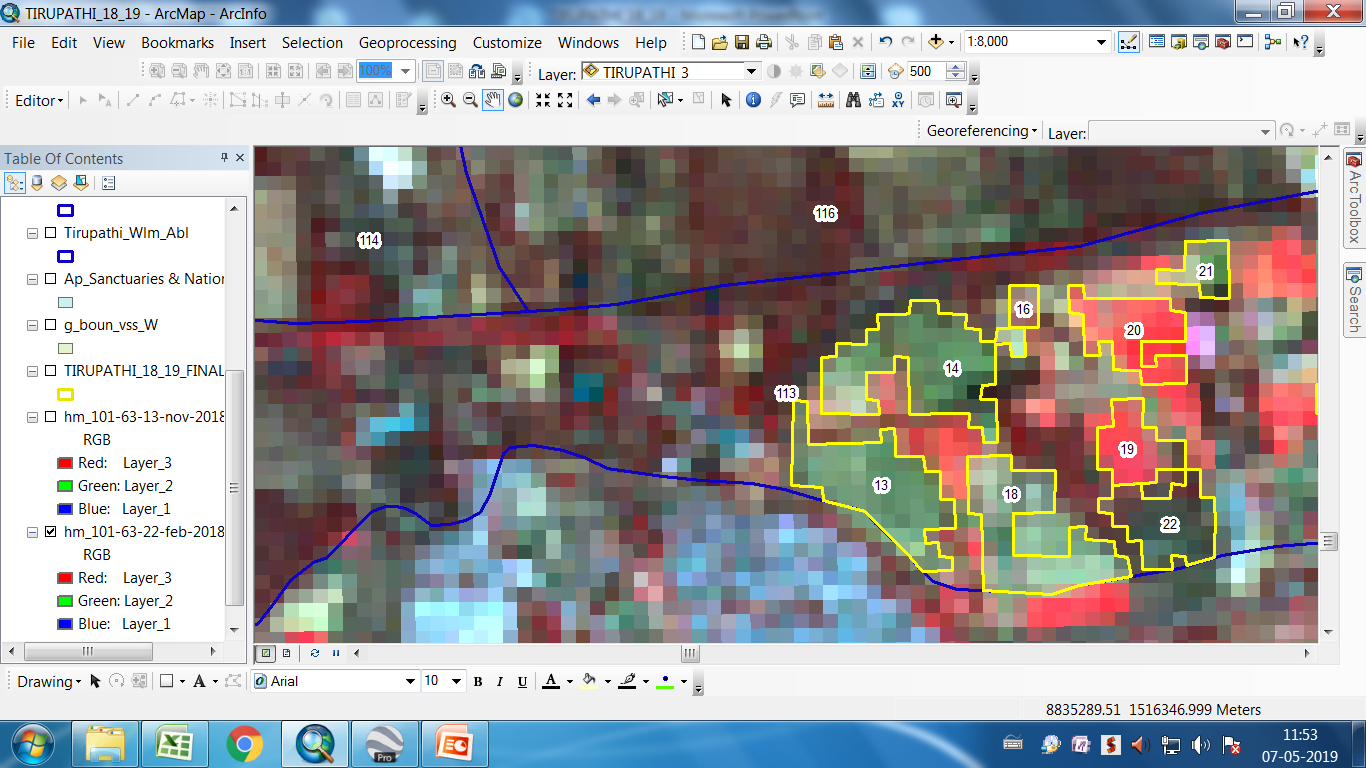 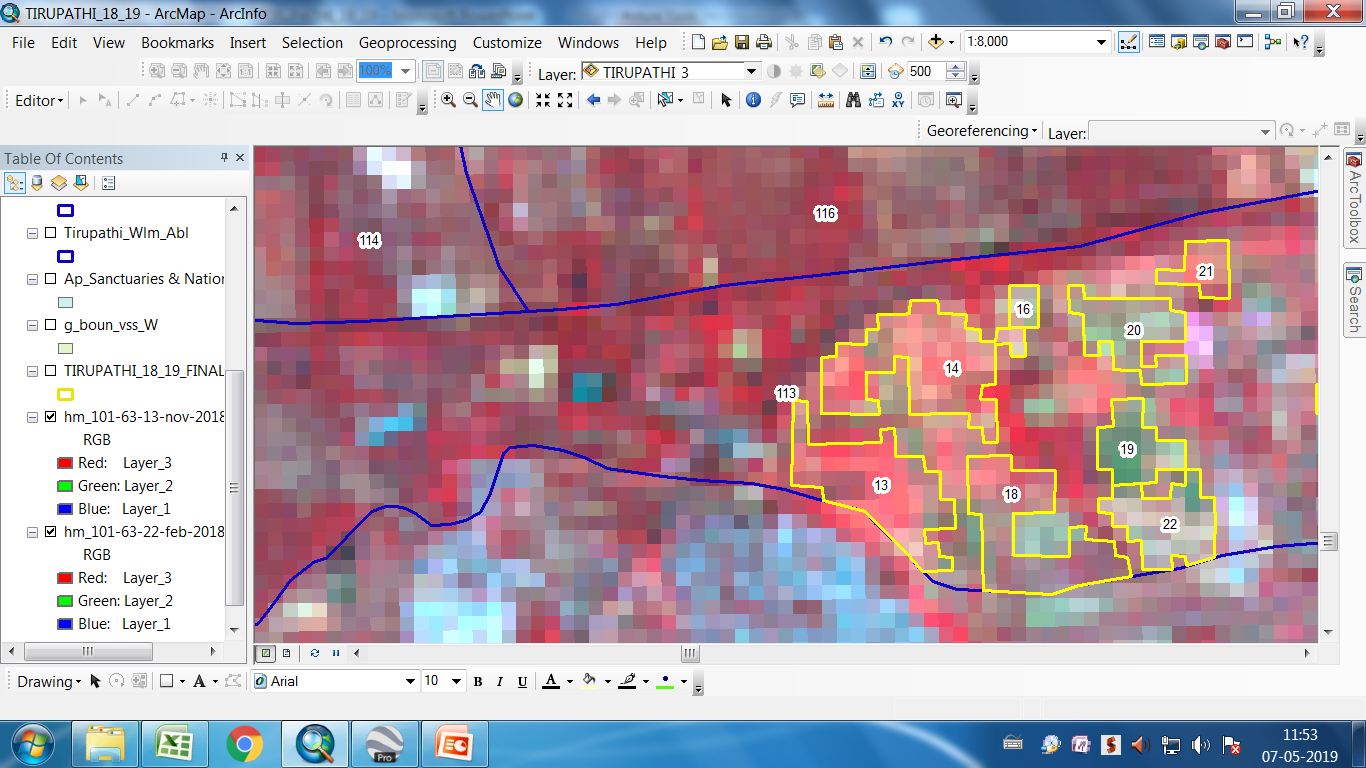 LISS3_101-63-22-feb-2018
LISS3_101-63-13-nov-2018
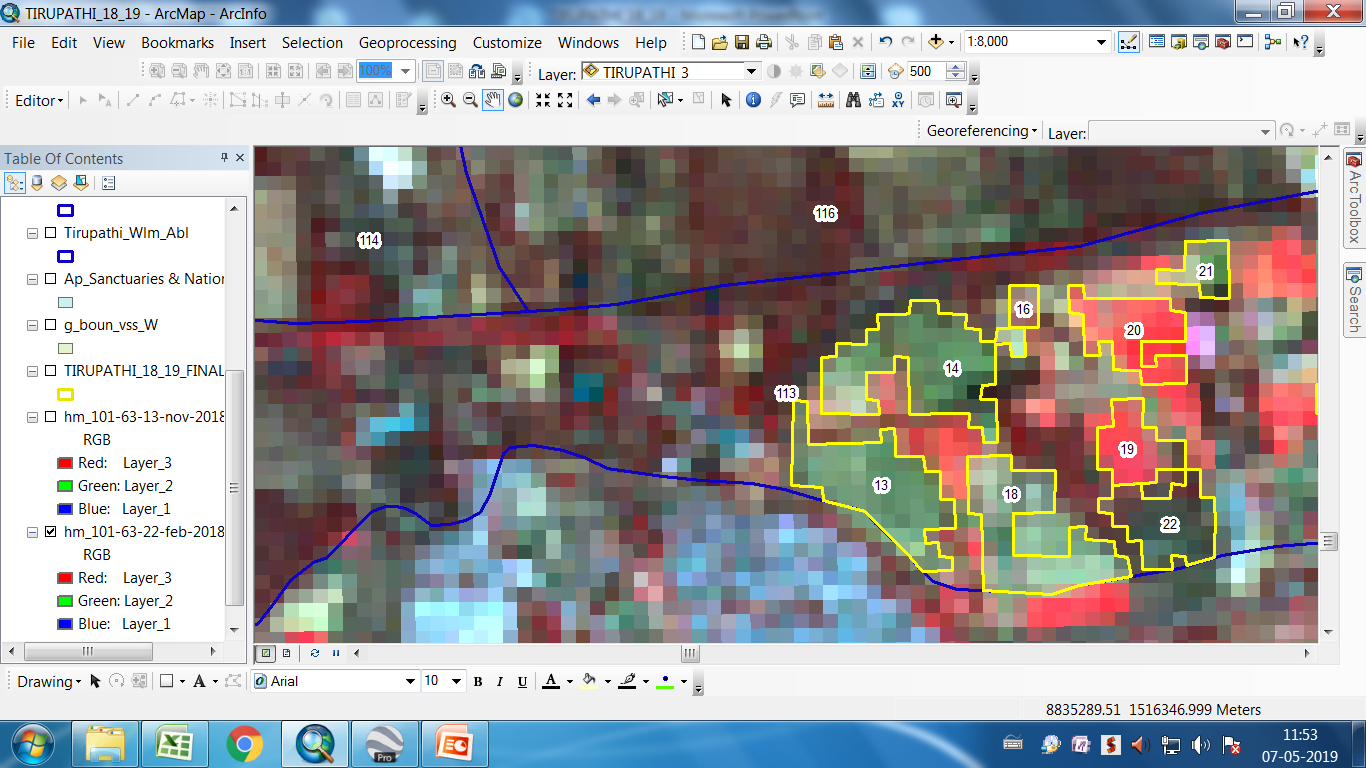 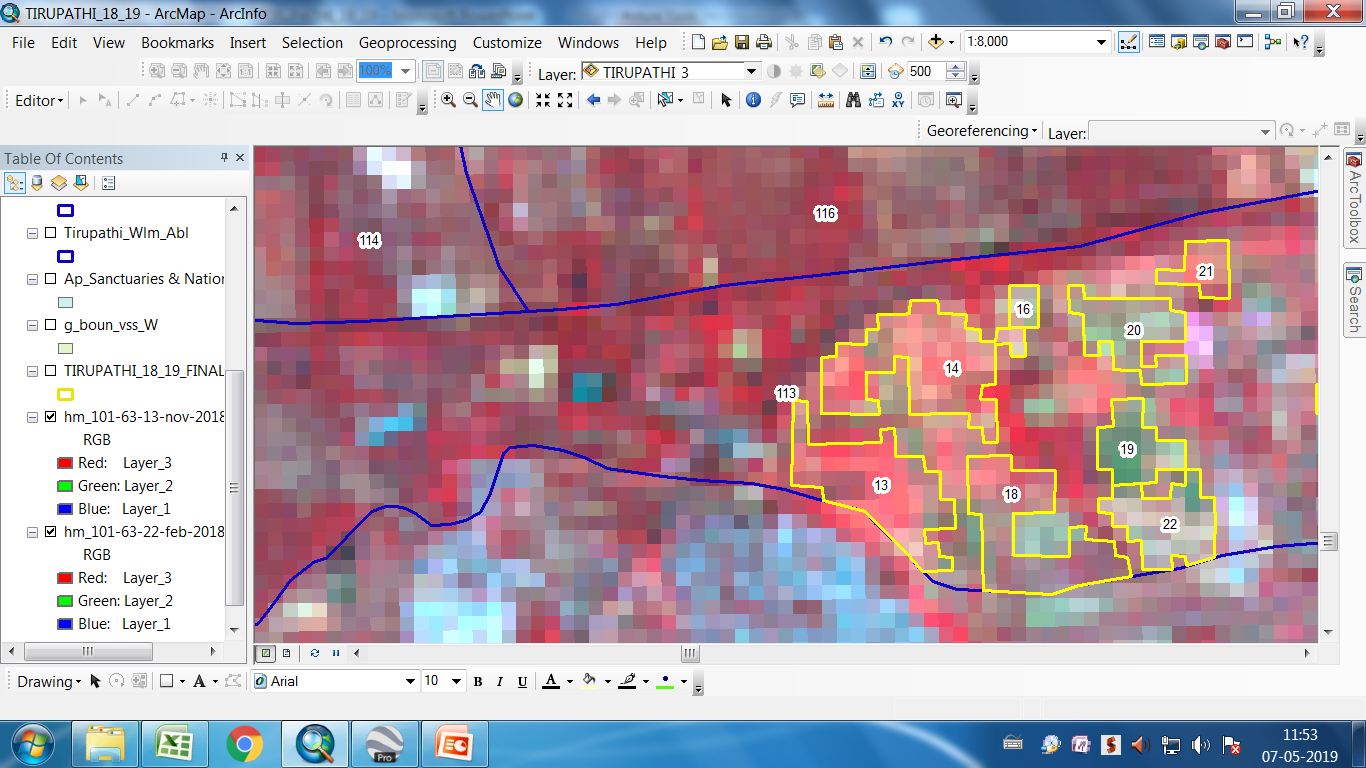 LISS3_101-63-22-feb-2018
LISS3_101-63-13-nov-2018
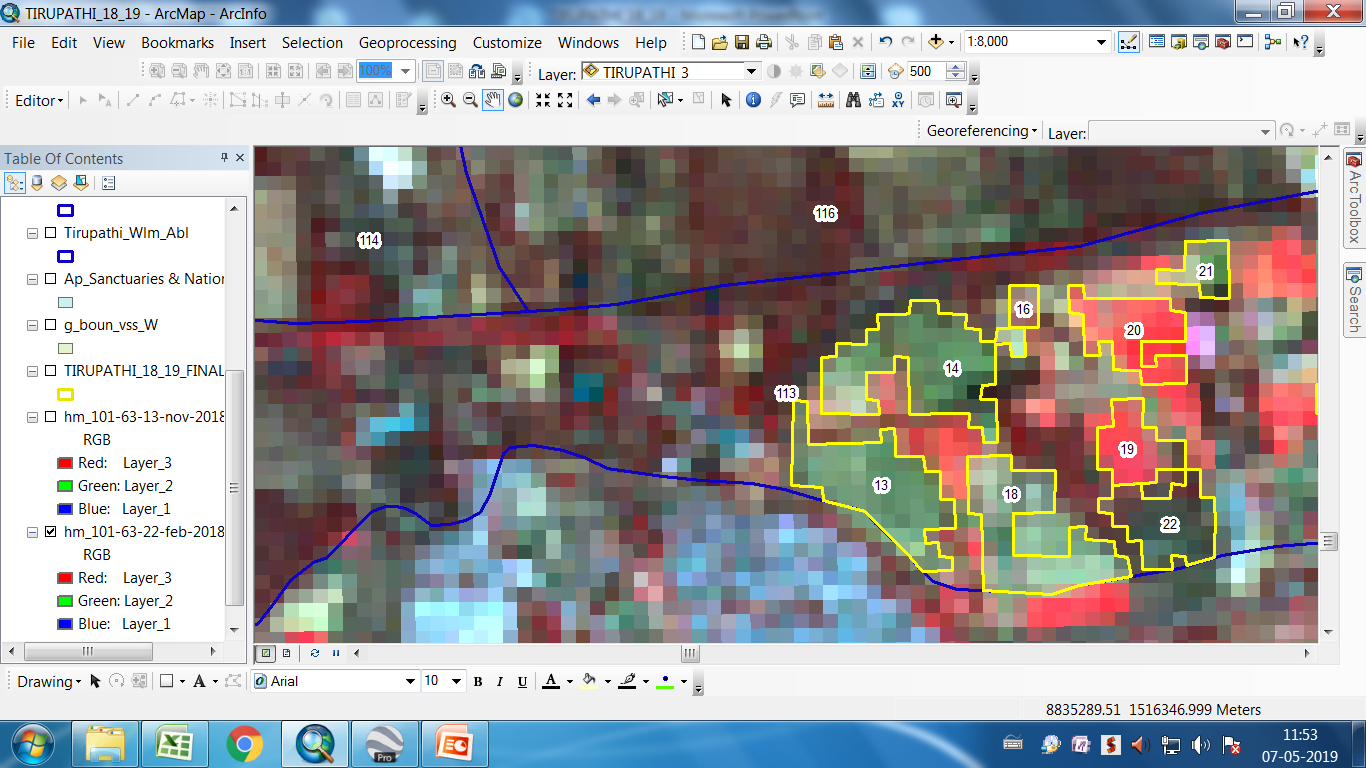 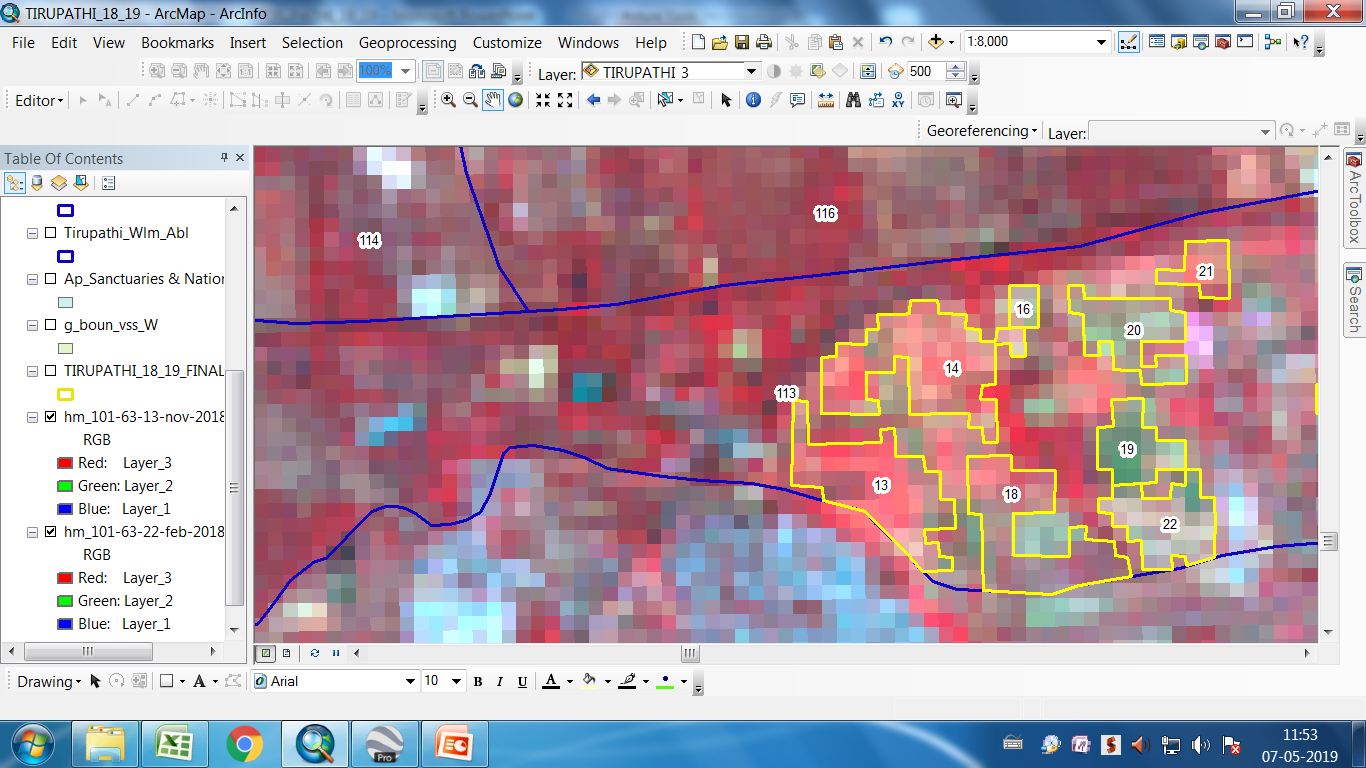